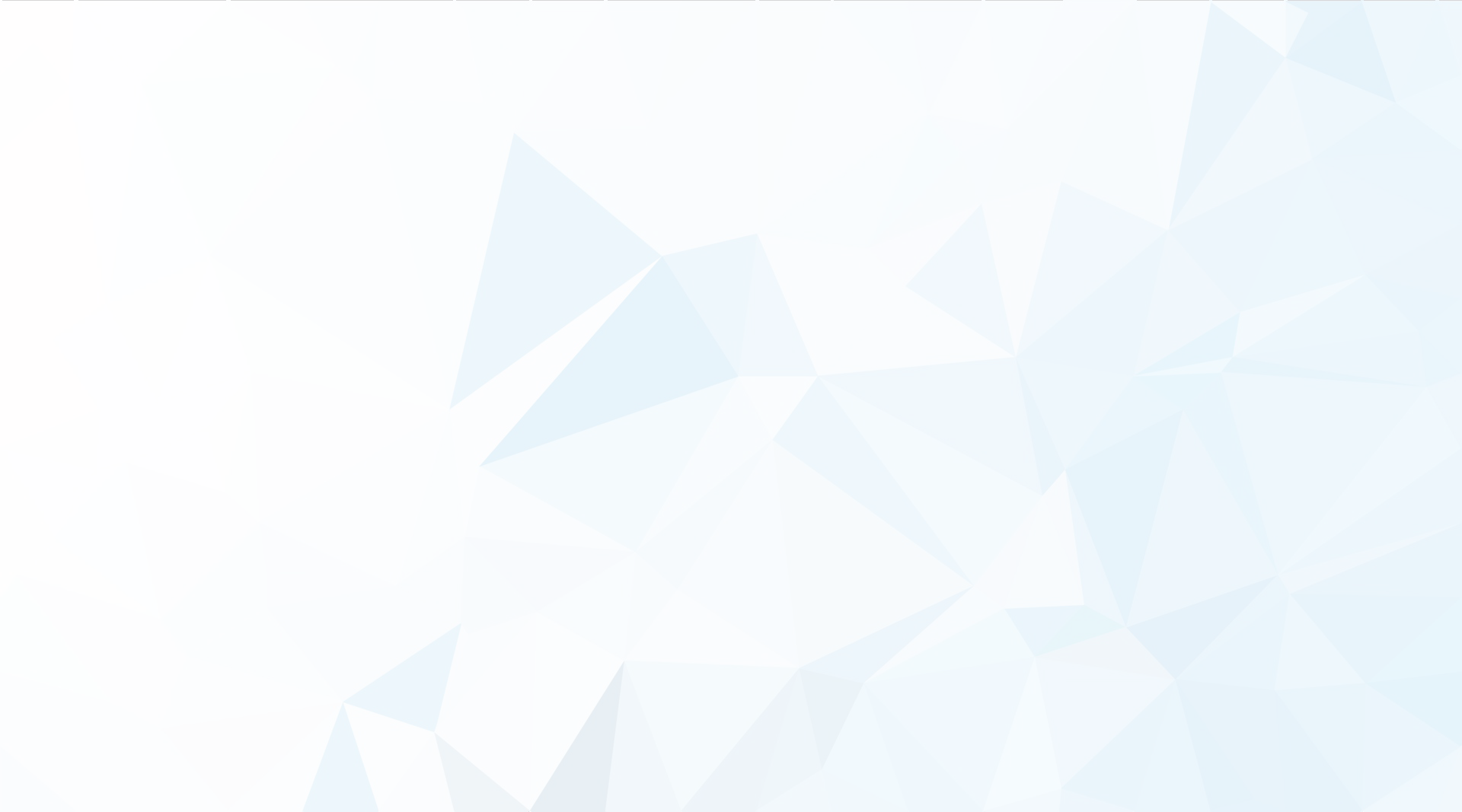 Înregistrat ca operator de date cu caracter personal cu nr.25720
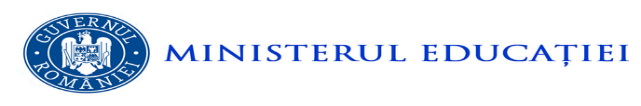 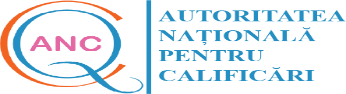 Autoritatea Națională pentru Calificări  2023-2024
Reglementari  ,organizare ,atributii –conform legii 199/2023 
Strategii si specialisti 
Tiburiu , Nicolae ,Virgil
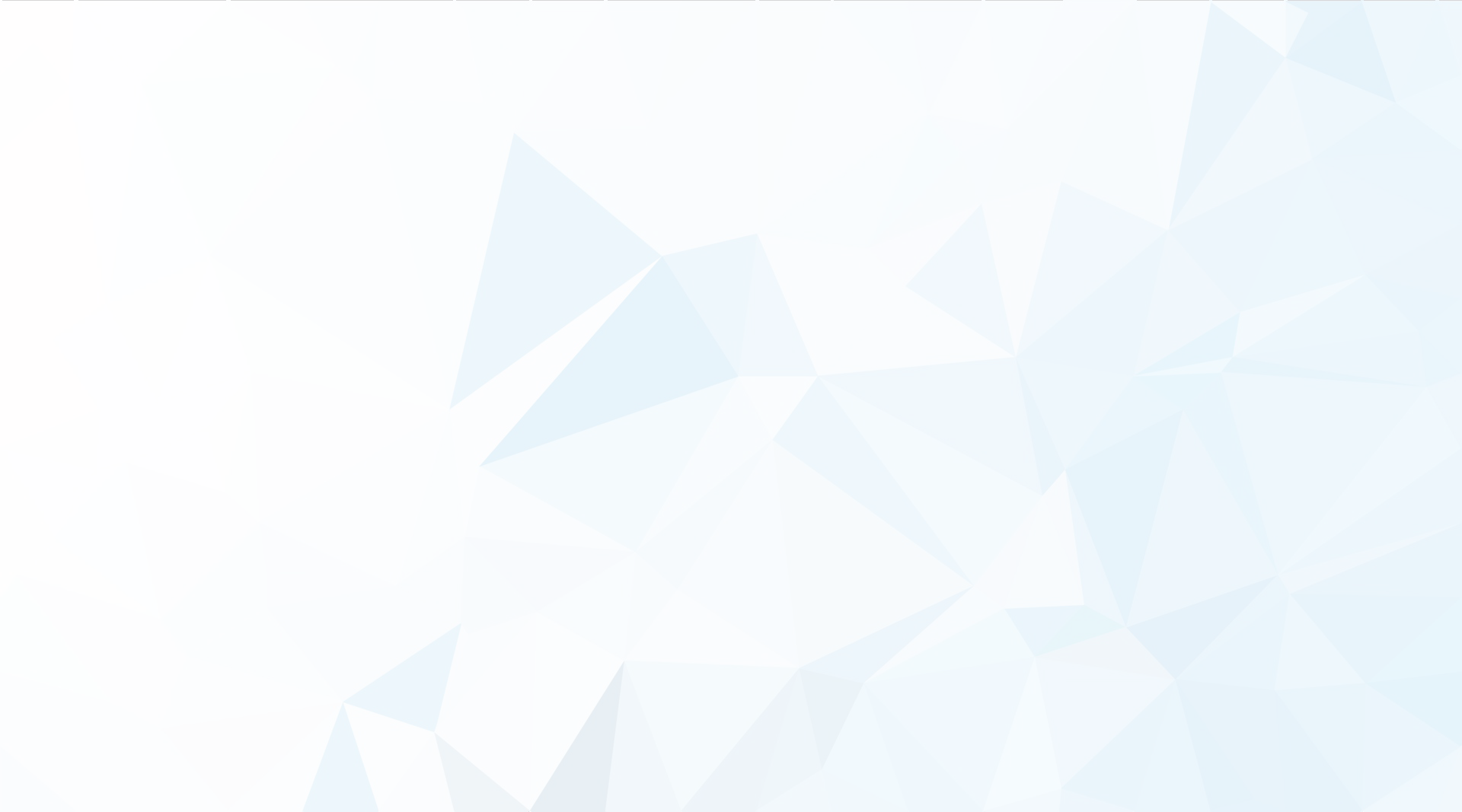 Înregistrat ca operator de date cu caracter personal cu nr.25720
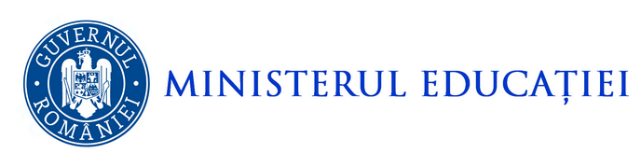 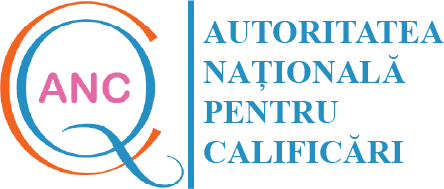 I.ANC,organizare ,atributii ,acte juridice –conform legii 199/2023 SUMAR
1. Atributiile  ministerelor conform legii 199/2023
1 .1. Înființarea, organizarea și funcționarea ANC;
2. Atribuțiile ANC conform propunerii de HG privind organizarea, structura și funcționarea ANC; 
3. Infiintarea, organizarea, funcționarea și atribuțiile CNC;
4. Reglemetari  , rezultate ca urmare a prevederilor legilor educației nr. 199 și 198/2023;
5. Întrebări și răspunsuri.
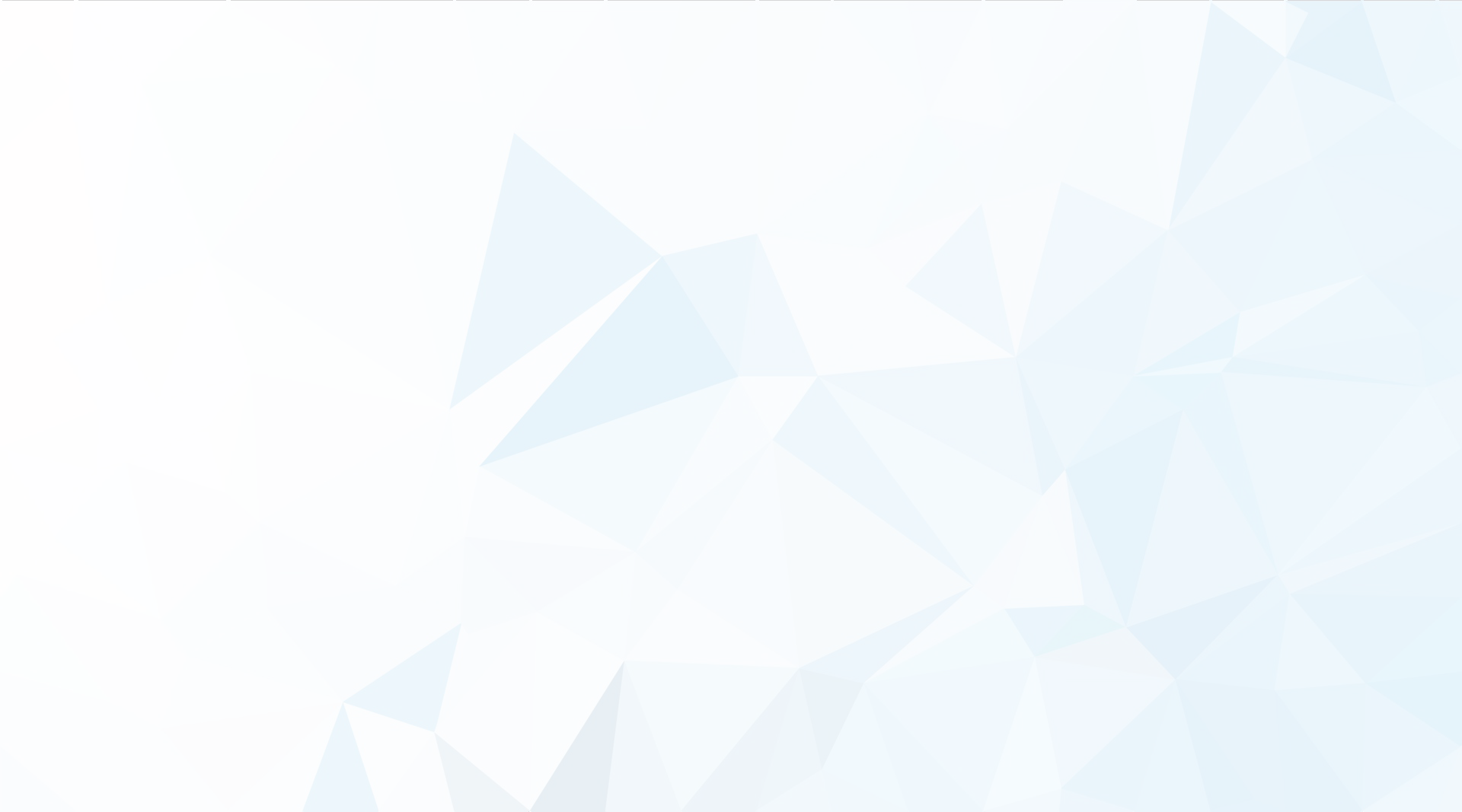 Înregistrat ca operator de date cu caracter personal cu nr.25720
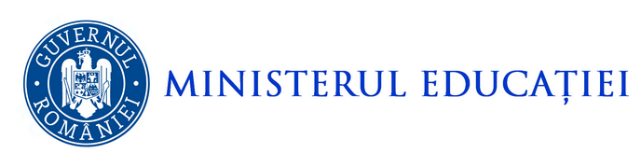 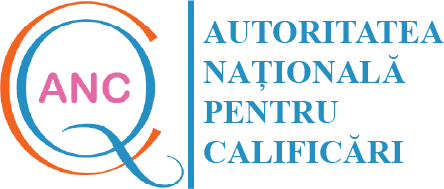 Atributiile ministerelor conform legi 199/2023 
Art. 186. — (1) Ministerul Educației are ca atribuții principale, în domeniul învățării pe tot parcursul vieții:
 a) elaborarea strategiilor și a politicilor naționale în domeniul educației și al formării profesionale; 
b) elaborarea reglementărilor referitoare la organizarea și funcționarea sistemului de învățare pe tot parcursul vieții;
 c) monitorizarea, evaluarea și verificarea, direct sau prin organismele abilitate, a funcționării sistemului de învățare pe tot parcursul vieții, pe domeniul de competență; 
d) stabilirea mecanismelor și a metodologiilor de validare și recunoaștere a rezultatelor învățării, pe domeniul de competență
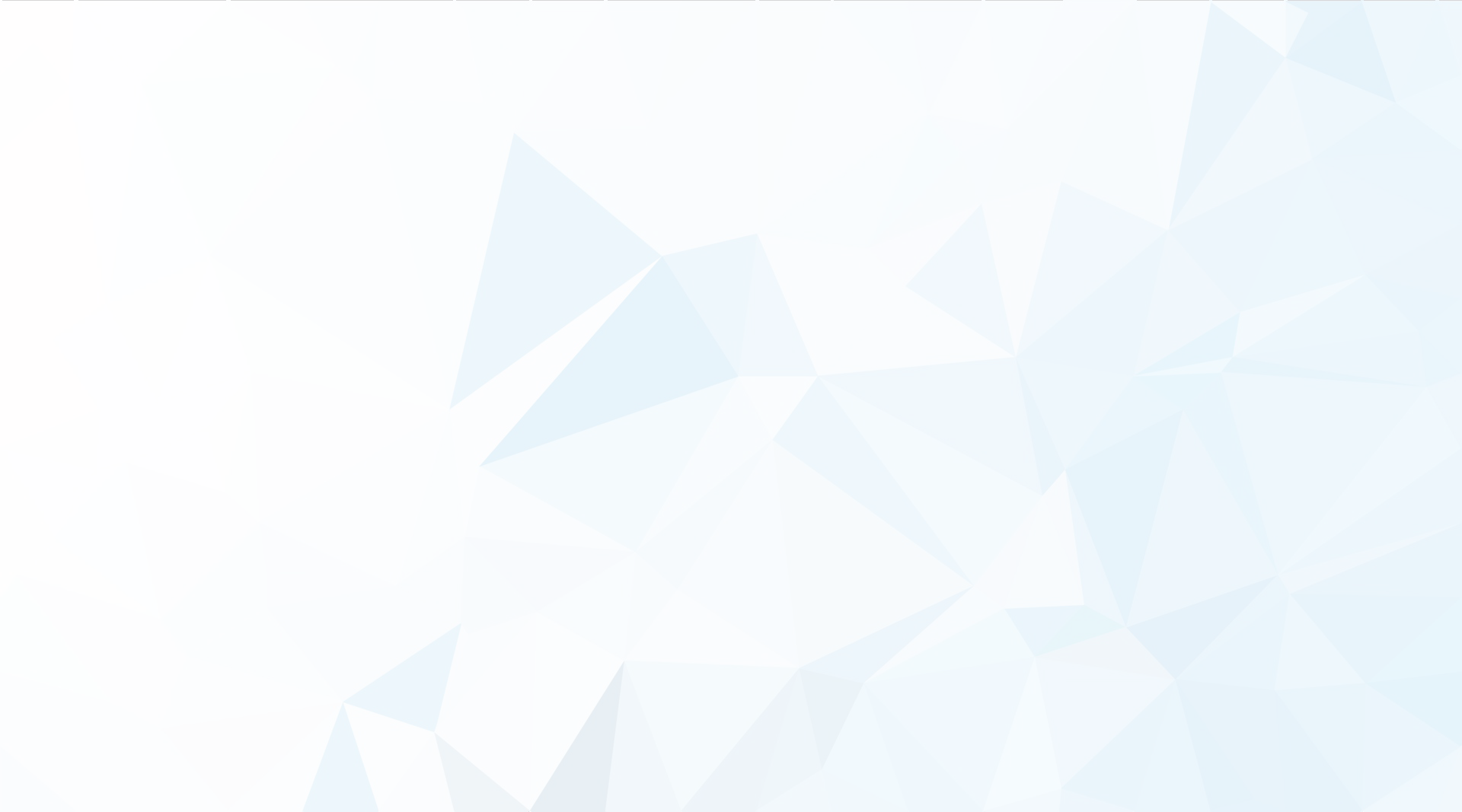 Înregistrat ca operator de date cu caracter personal cu nr.25720
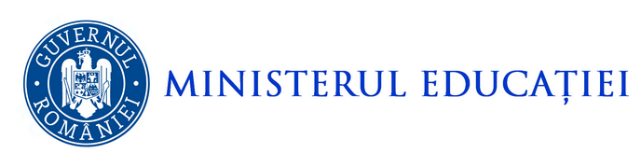 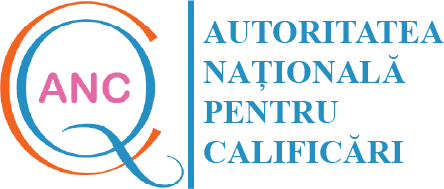 (2) Ministerul Muncii și Solidarității Sociale are ca atribuții principale, în domeniul învățării pe tot parcursul vieții: 
elaborarea, împreună cu Ministerul Educației, a politicilor și a strategiilor naționale privind formarea profesională a adulților; 
b) reglementarea formării profesionale la locul de muncă și a formării profesionale prin ucenicie la locul de muncă;
 c) monitorizarea, evaluarea, acreditarea și controlarea directă sau prin organisme abilitate a furnizorilor de formare, alții decât cei din cadrul sistemului național de învățământ; 
d) coordonarea și controlul autorizării furnizorilor de formare profesională a adulților, alții decât instituțiile de învățământ superior;
 e) gestionarea registrelor naționale ale furnizorilor de formare profesională a adulților; 
f) asigurarea reglementării sistemului de asigurare a calității pentru alți furnizori de programe de formare profesională a adulților decât instituțiile de învățământ superior
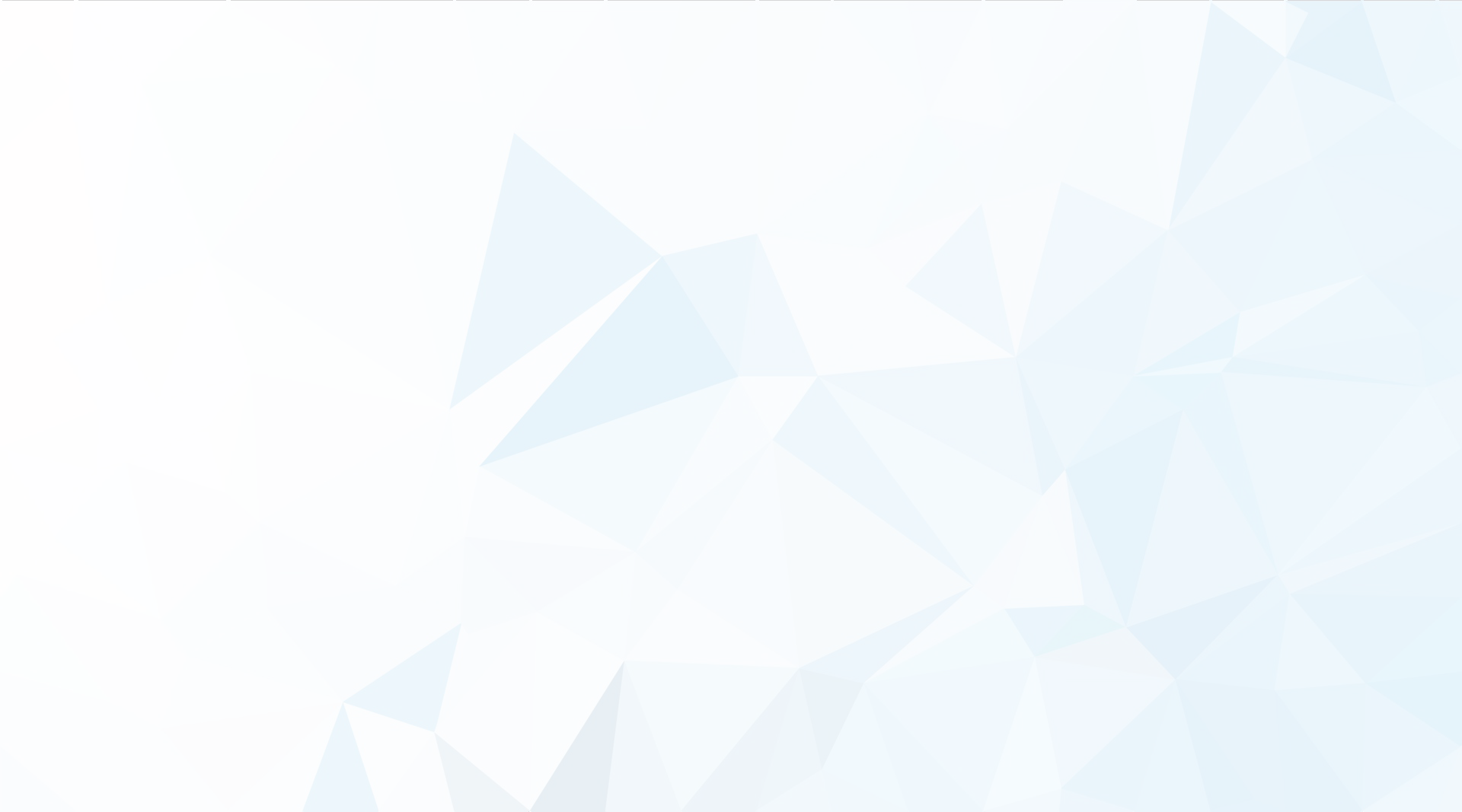 Înregistrat ca operator de date cu caracter personal cu nr.25720
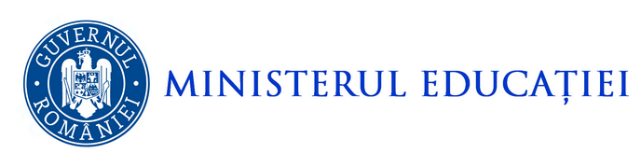 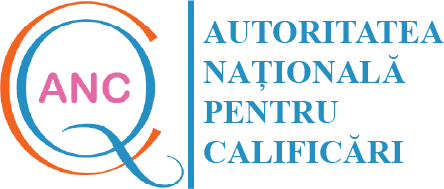 1. 1.Inființarea, organizarea și funcționarea ANC
Autoritatea Națională pentru Calificări:
- se înființează în temeiul prevederilor art. 194 alin. (1) din Legea învățământului superior nr. 199/2023, cu modificările ulterioare.
- are ca principale atribuții cele stabilite  de prevederile art. 196 alin. (1) al aceluiași act normativ.
Organizarea și funcționarea ANC se realizează prin Hotărăre de Guvern conform prevederilor art. 194 alin. (5).
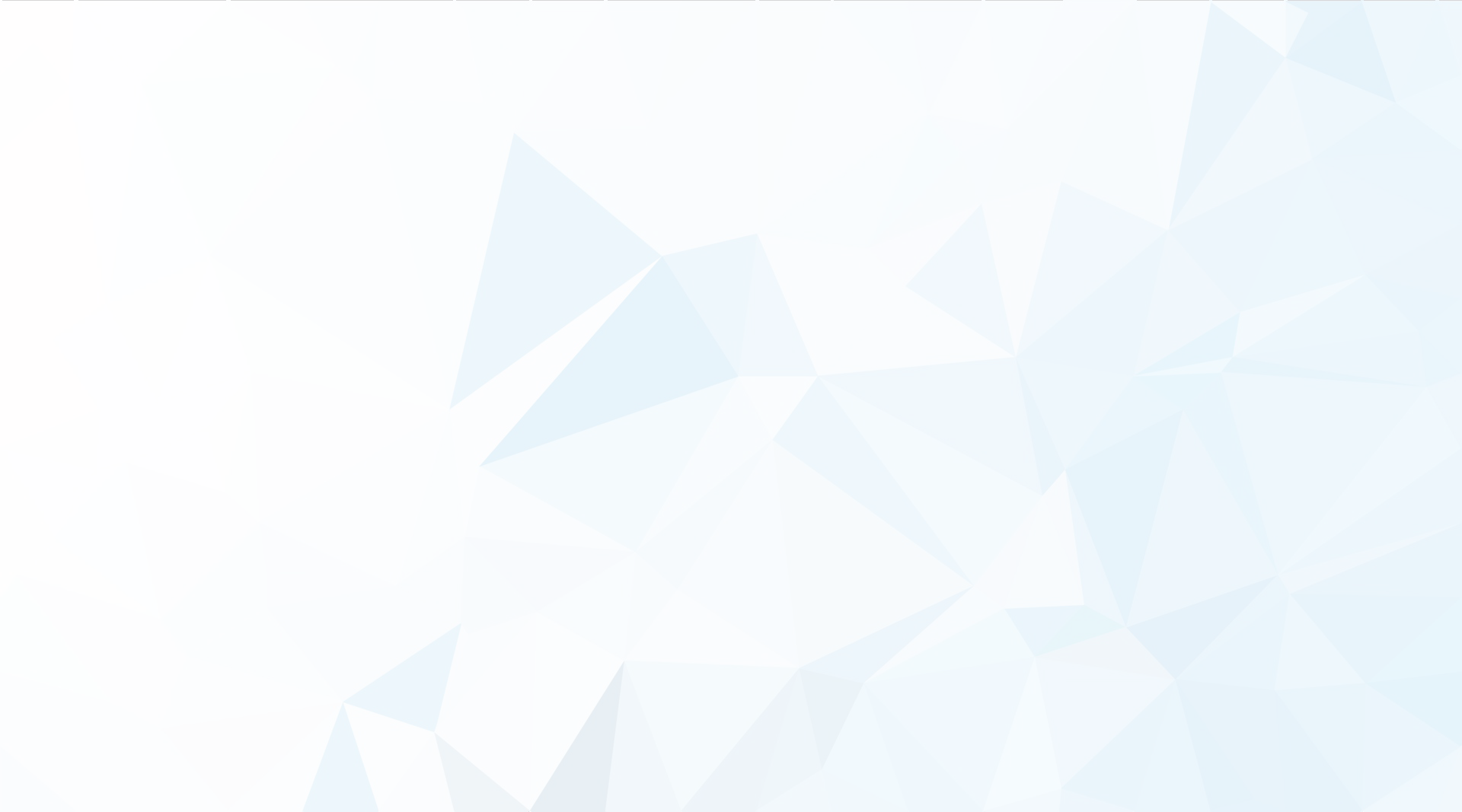 Înregistrat ca operator de date cu caracter personal cu nr.25720
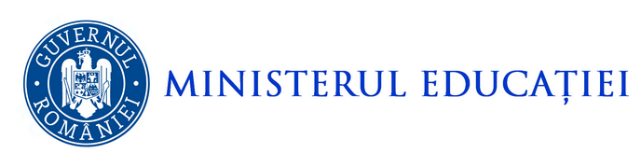 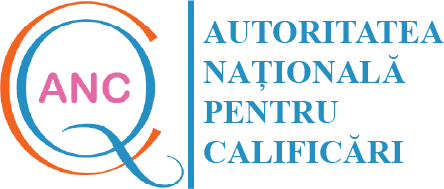 Consiliul de Administrație al ANC – nou  

Art. 195 din Legea învățământului superior nr. 199/2023, cu modificările ulterioare, prevede la alin. (5): 
(5) Consiliul de administraţie este numit prin decizia preşedintelui ANC şi este format din şapte membri: preşedintele ANC şi vicepreşedintele ANC, doi reprezentanţi ai Ministerului Educaţiei, precum şi câte un reprezentant desemnat de Ministerul Muncii şi Solidarităţii Sociale, Ministerul Cercetării, Inovării şi Digitalizării şi Ministerul Finanţelor.
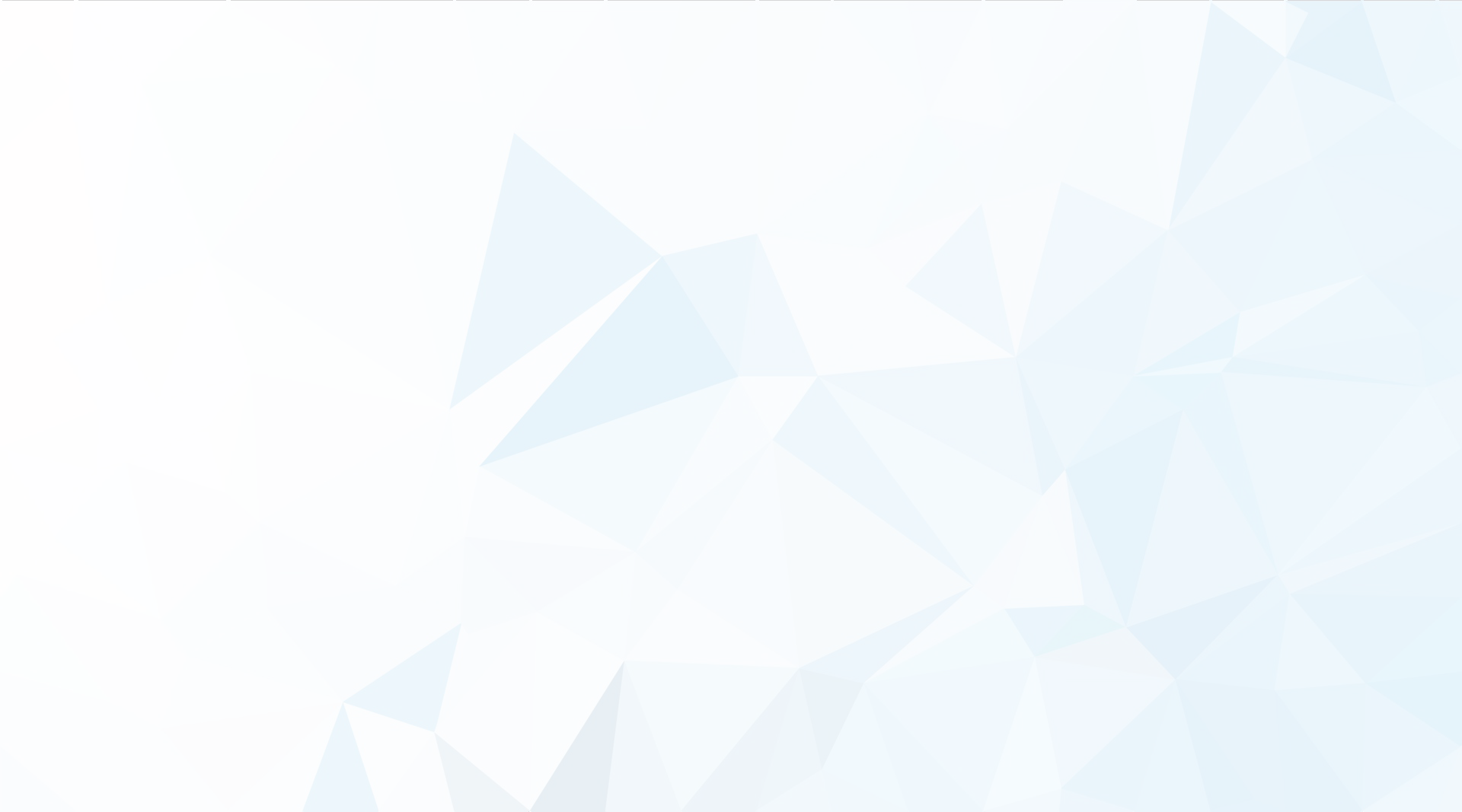 Înregistrat ca operator de date cu caracter personal cu nr.25720
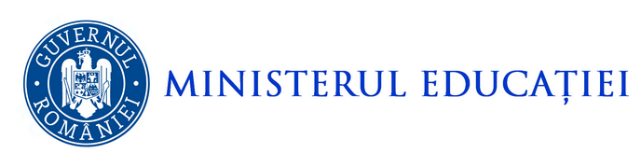 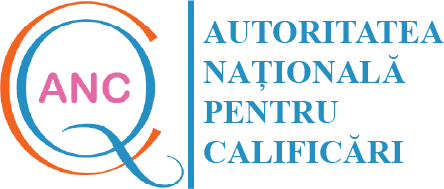 2. Atribuțiile ANC conform propunerii de HG privind organizarea, structura și funcționarea ANC 

I. Conform art. 196 alin. (1) și (2) din Legea învățământului superior nr. 199/2023, ANC:
gestionează Cadrul Național al Calificărilor și corelarea cu Cadrul European al Calificărilor, precum și Registrul Național al Calificărilor; 
participă la strategii și proiecte în domeniul său de competență;
aprobă standardele ocupaționale/ de calificare;
organizează și gestionează activitatea comitetelor sectoriale și relația cu piața muncii; 
înființează Centrul Național de Acreditare, fără personalitate juridică;
reglementează domeniul calificărilor. 

II. Conform propunerii de HG: 
Punct  Național Europass;
Centru Național Euroguidance;
autoritate competentă IMI pe domeniul său;
Punct național de contact ESCO;
recunoașterea documentelor de formare de la furnizori de formare din spatiu UE;
Serviciu Național de Asistență EPALE;
activități în domeniul educației adulților;
instituție de reglementare pentru ocupațiile de „specialist în sisteme de calificare” și de „evaluator de competențe profesionale”; gestionează registrele aferente.
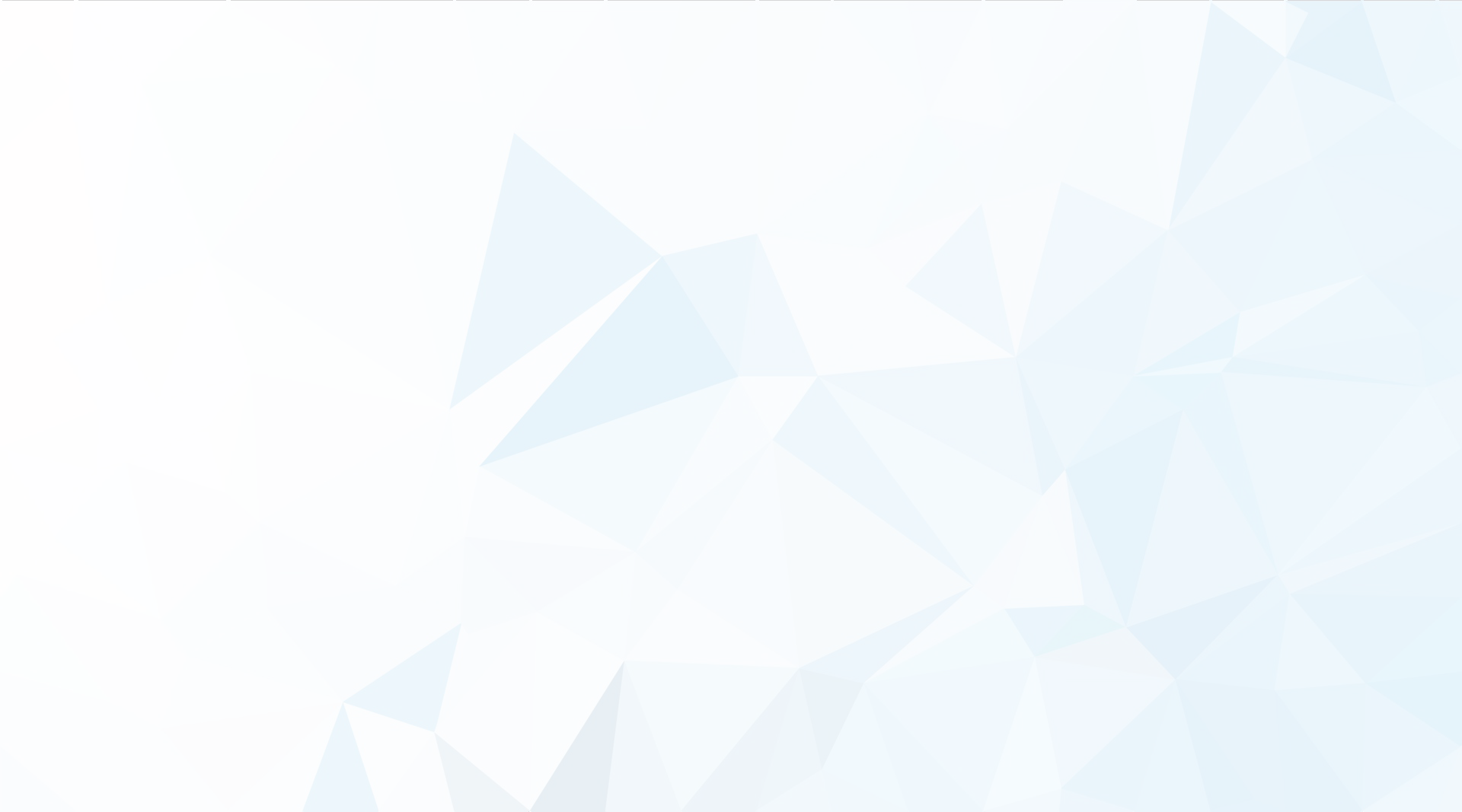 Înregistrat ca operator de date cu caracter personal cu nr.25720
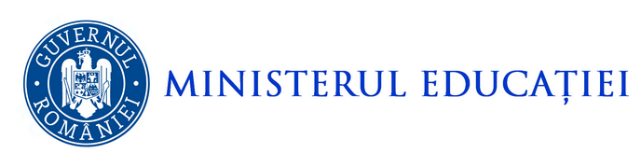 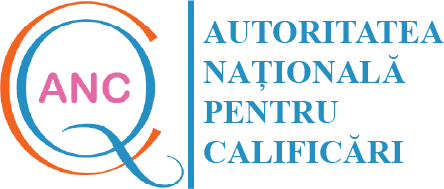 3. Înființarea, organizarea, funcționarea și atribuțiile  
Consiliului Național al Calificărilor

Înființarea

În prezent, Consiliul Național al Calificărilor funcționează conform prevederilor Ordinului ministrului educației naționale nr. 4403/04.08.2022 pentru aprobarea Regulamentului de organizare și funcționare a Consiliului Național al Calificărilor.
 
Art. 194 din Legea învățământului superior nr. 199/2023, cu modificările ulterioare, prevede la alin. (11): 
(11) La nivelul ANC se constituie un consiliu cu rol consultativ, format din reprezentaţi ai instituţiilor de învăţământ preuniversitar şi universitar, ai studenţilor, ai asociaţiilor profesionale, ai administraţiei publice centrale, ai patronatelor, ai sindicatelor şi ai comitetelor sectoriale. Consiliul asistă ANC în stabilirea strategiilor naţionale şi a planurilor de acţiuni pentru dezvoltarea CNC şi a educaţiei şi formării profesionale a adulţilor pe tot parcursul vieţii. Regulamentul de organizare şi funcţionare a consiliului este aprobat prin ordin al ministrului educaţiei.
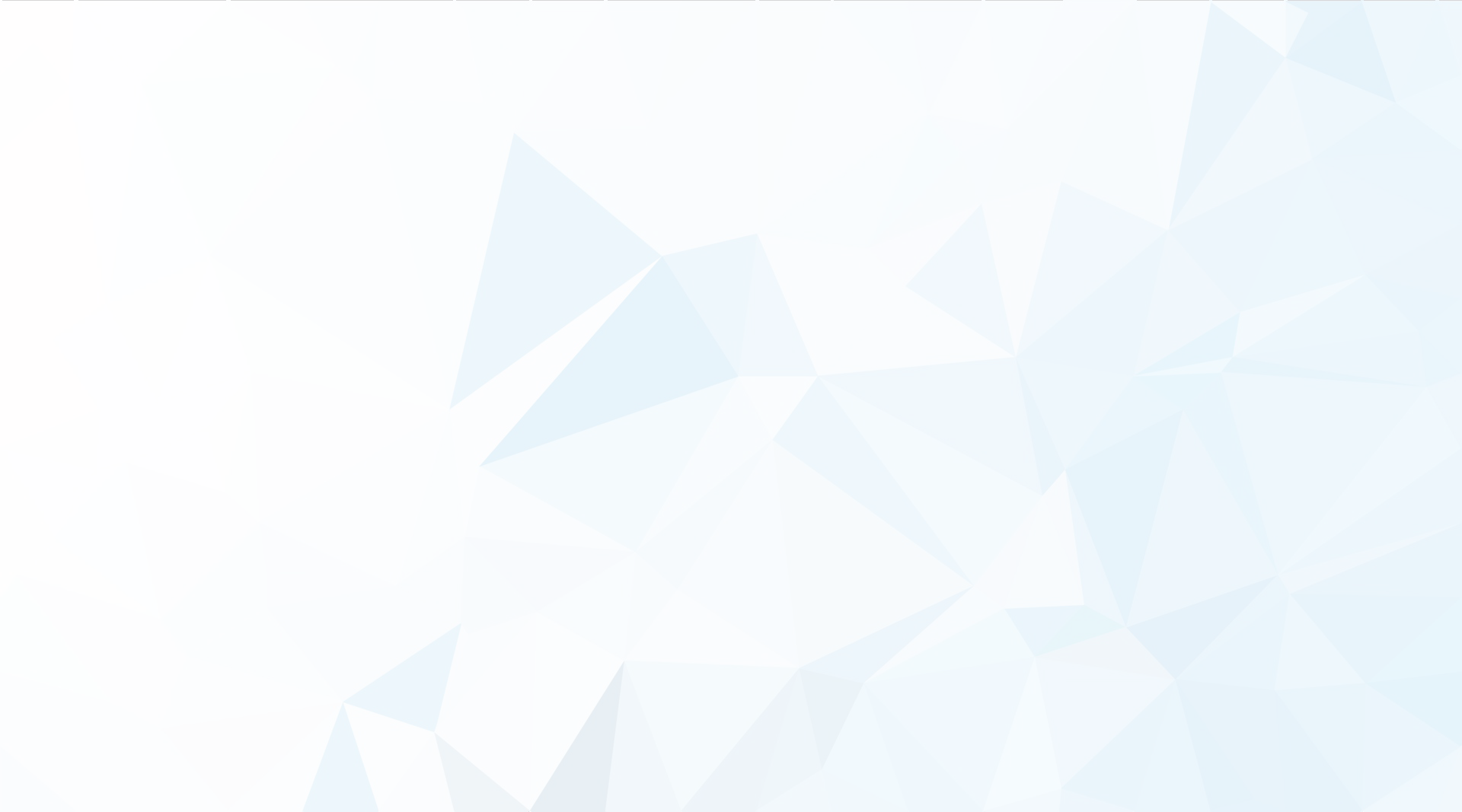 Înregistrat ca operator de date cu caracter personal cu nr.25720
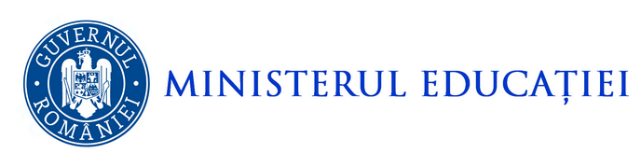 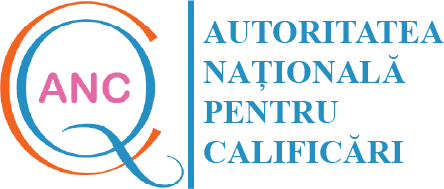 3. Inființarea, organizarea, funcționarea și atribuțiile  CNC
Conform  HG de organizare si functionare al ANC 
Art. 8 (1) La nivelul ANC funcționează un Consiliu cu rol consultativ, fără personalitate juridică. 
(2) Consiliul este format din reprezentați ai instituțiilor de învățământ preuniversitar şi universitar, ai studenților, ai asociațiilor profesionale, ai administrației publice centrale, ai patronatelor, ai sindicatelor şi ai comitetelor sectoriale. Numirea membrilor Consiliului se face prin decizie a președintelui ANC.
(3) Regulamentul de organizare şi funcționare a consiliului prevăzut la alin. (1) este aprobat prin ordin al ministrului educației.
(4) Pentru participarea la ședințele Consiliului prevăzut la alin. (1), membrii acestuia nu beneficiază de indemnizație. 
(5) Finanțarea activităților de protocol, secretariat, aferente organizării ședințelor Consiliului se face din bugetul ANC, în condițiile legii. 
(6) Președintele şi vicepreședintele ANC sunt membri de drept în Consiliu. 
(7) Mandatul membrilor Consiliului este de 3 ani.
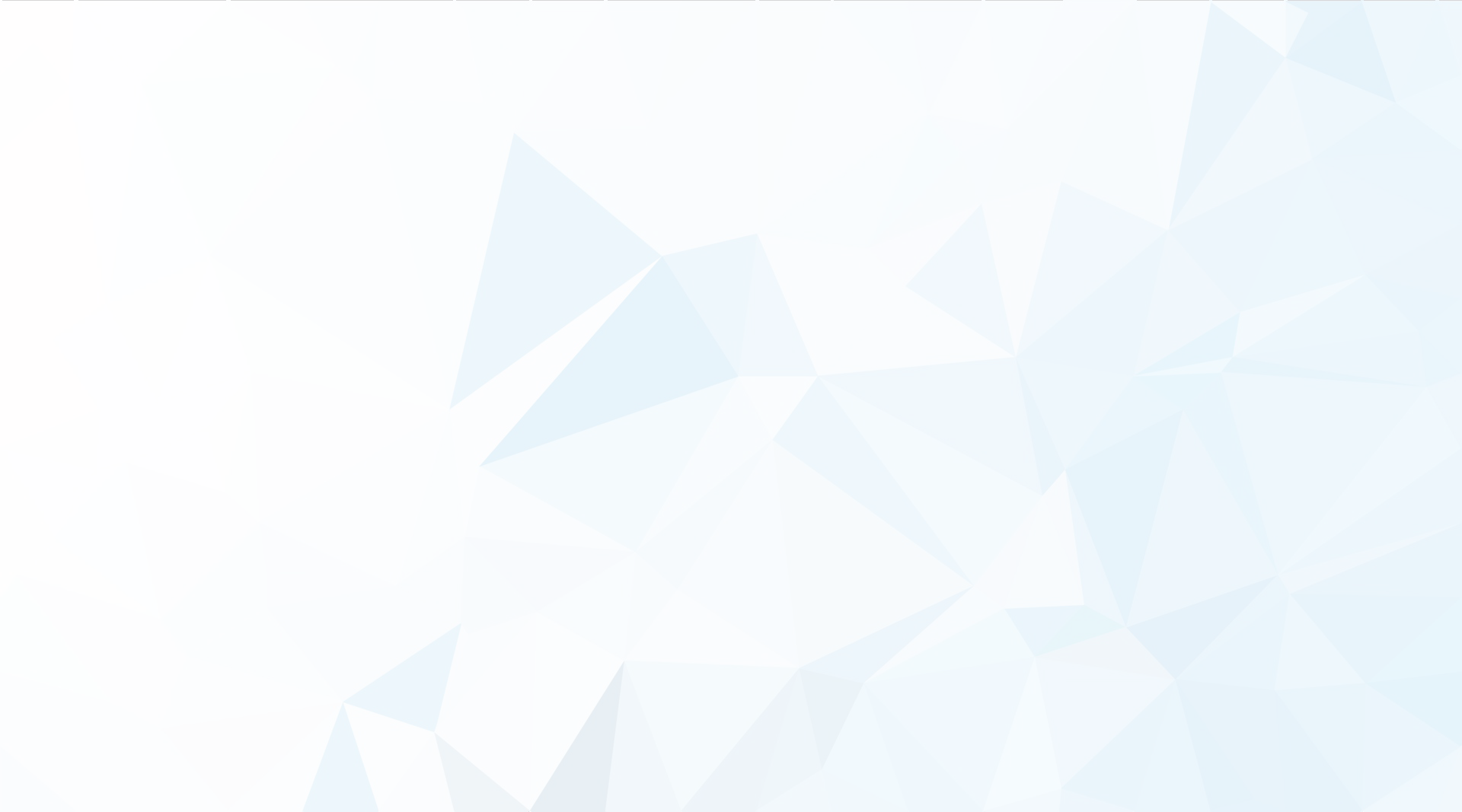 Înregistrat ca operator de date cu caracter personal cu nr.25720
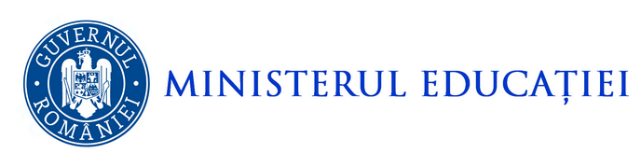 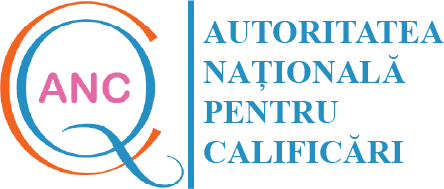 3. Înființarea, organizarea, funcționarea și atribuțiile CNC 
- continuare 
Art. 9. (1) Consiliul prevăzut la art. 8 alin. (1) este condus de președintele ANC. 
(2) Consiliul este convocat de președinte sau la cererea a cel puțin 1/3 din numărul membrilor acestuia. 
(3) Consiliul este convocat de președinte cel puțin o dată pe trimestru.
Art. 10. Consiliul prevăzut la art. 8 alin. (1) îndeplinește, în principal, următoarele atribuții: 
a) sprijină ANC în elaborarea strategiilor naționale şi a planurilor de acțiune în domeniul calificărilor și al formării profesionale continue; 
b) sprijină ANC în realizarea şi extinderea relațiilor cu mediul economico-social, cu toate structurile implicate în sistemul național al calificărilor;
c) exercită rol consultativ în avizarea proiectelor de acte normative şi a metodologiilor referitoare la implementarea Cadrului național al calificărilor şi la formarea profesională continuă.
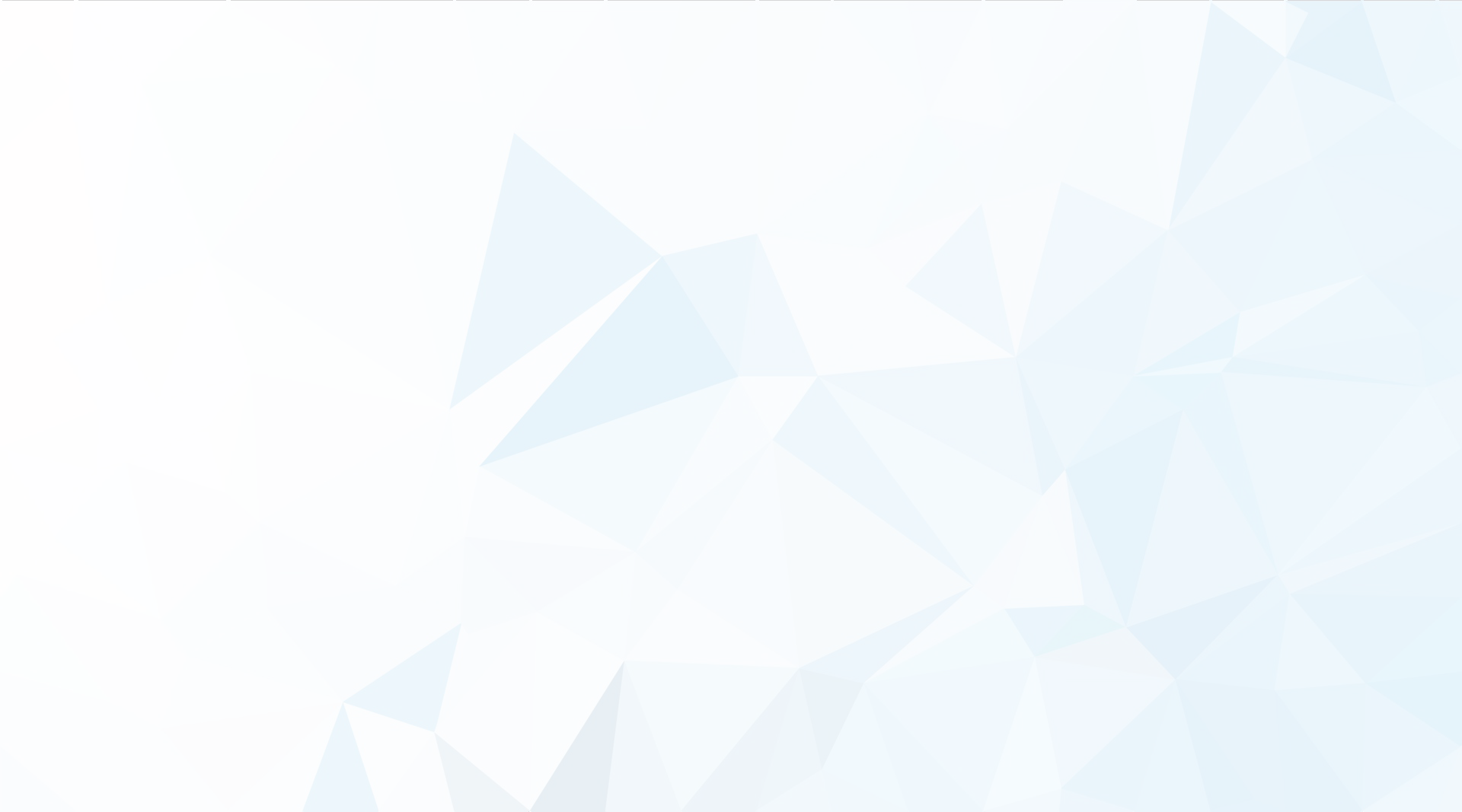 4.Reglementari 
4.1. ORDINE COMUNE 2021
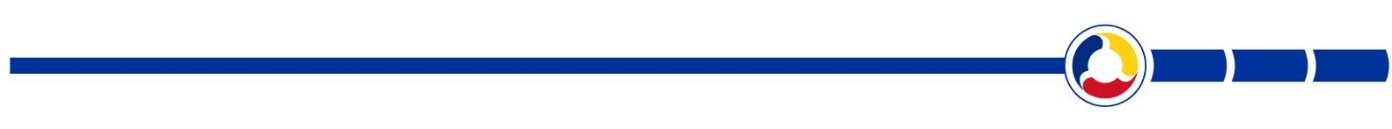 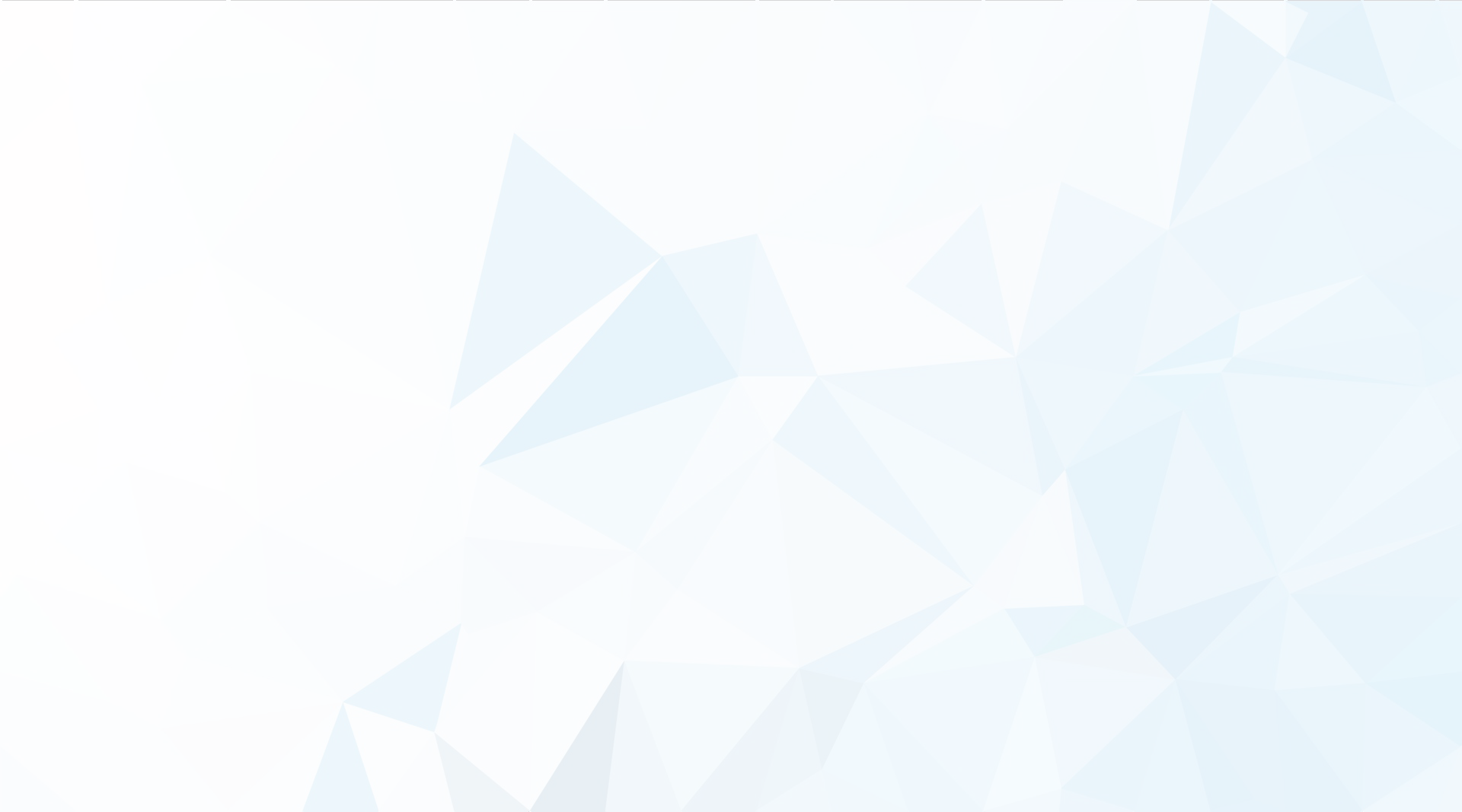 4.2. ORDINE ale ME 2022
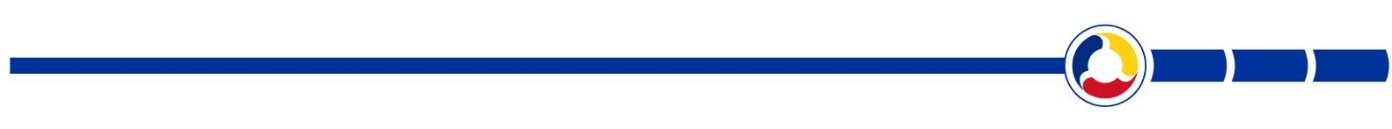 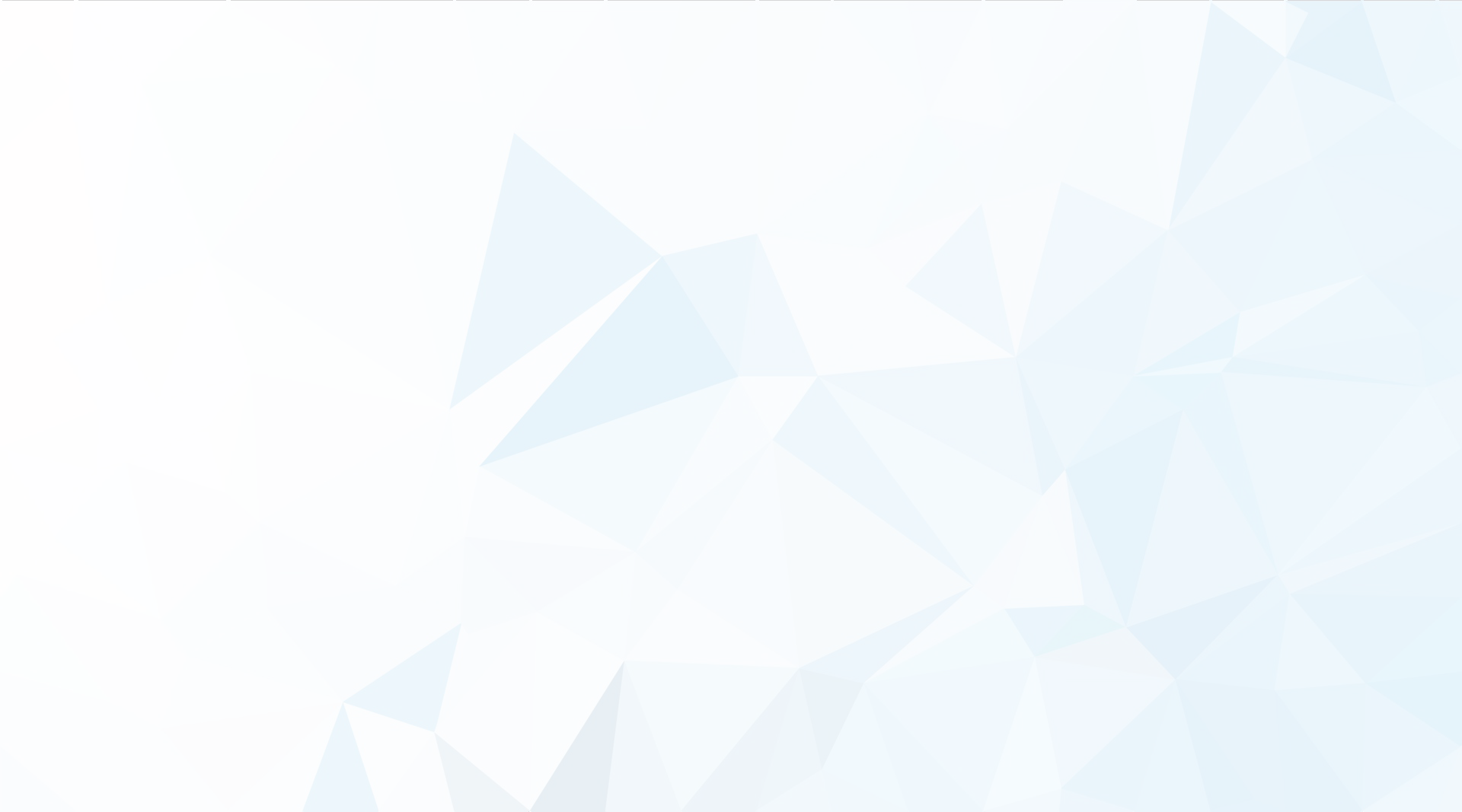 4.3. Acte normative aprobate în anul 2023
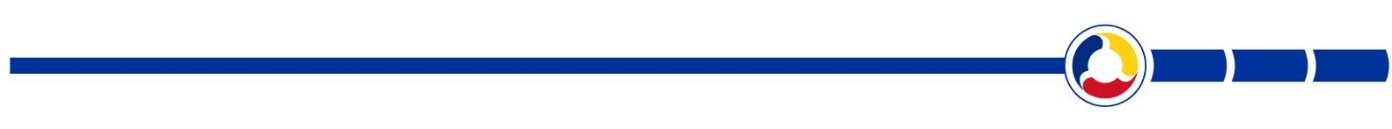 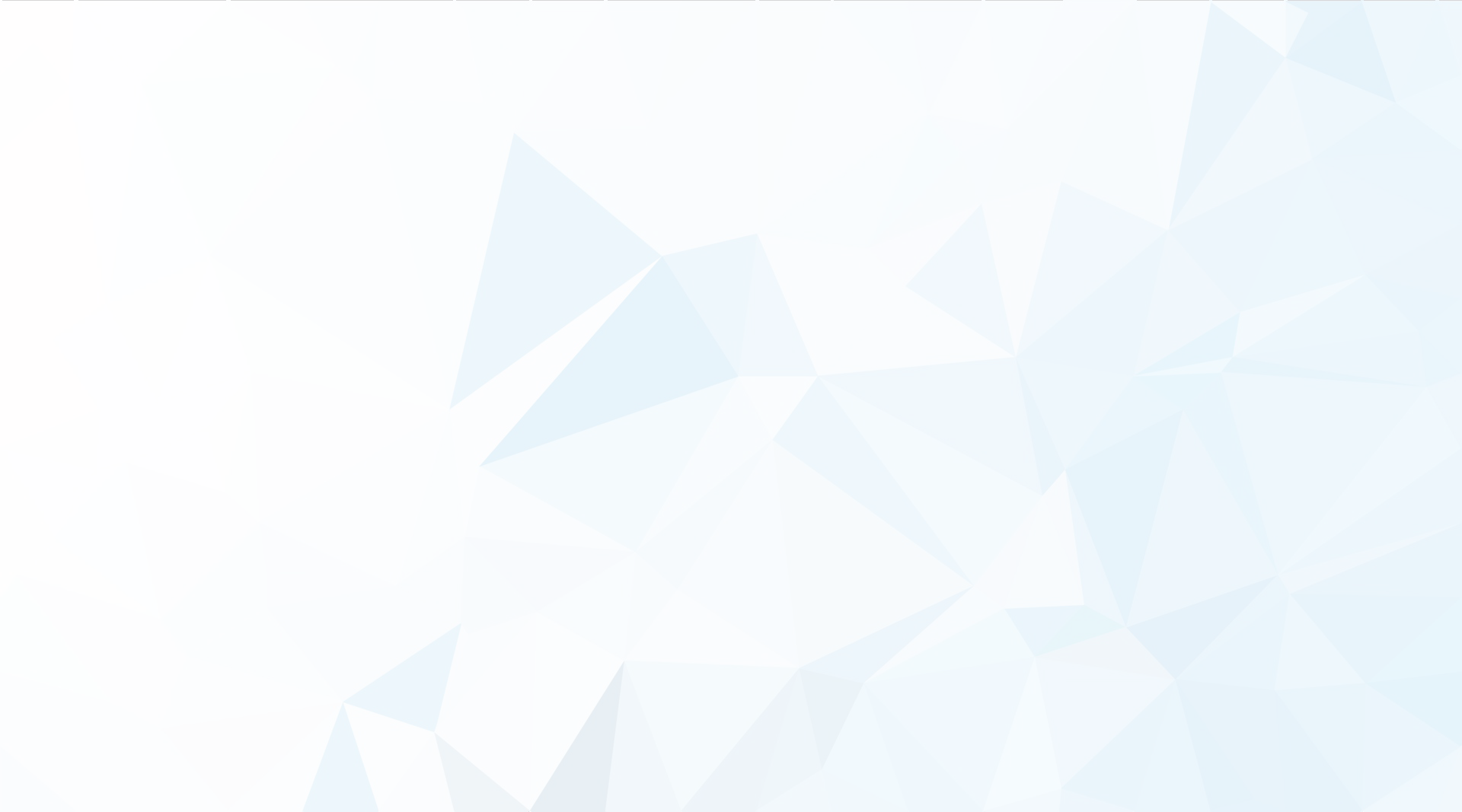 Avizate sau 
În curs de avizare 2023 :HG privind RNC ;OM privind creditele transferabile
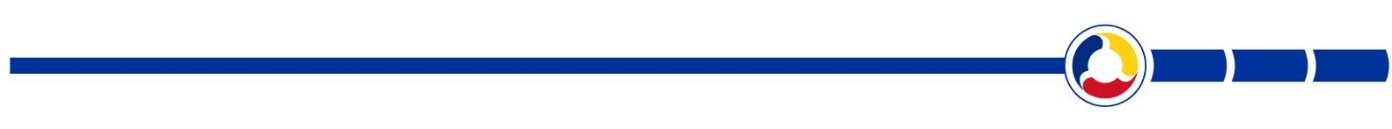 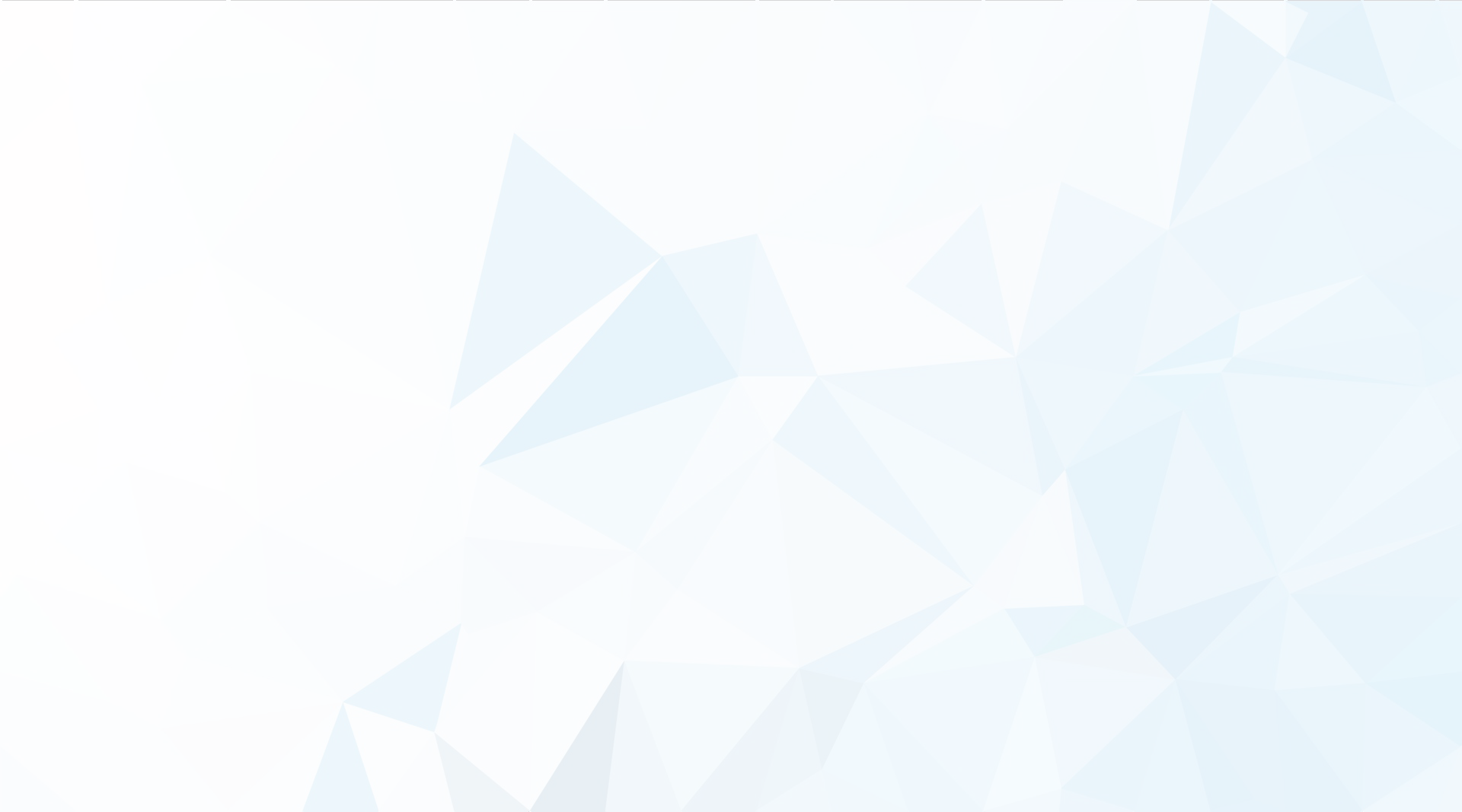 4.4. PE CIRCUITUL DE AVIZARE ÎN ANUL 2024
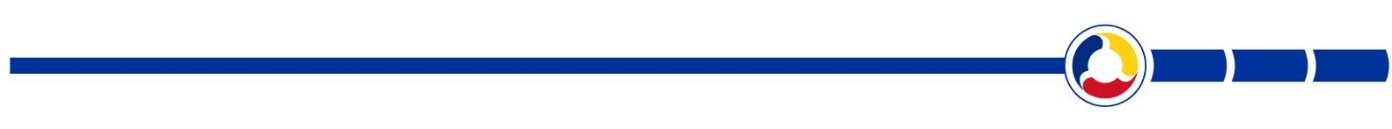 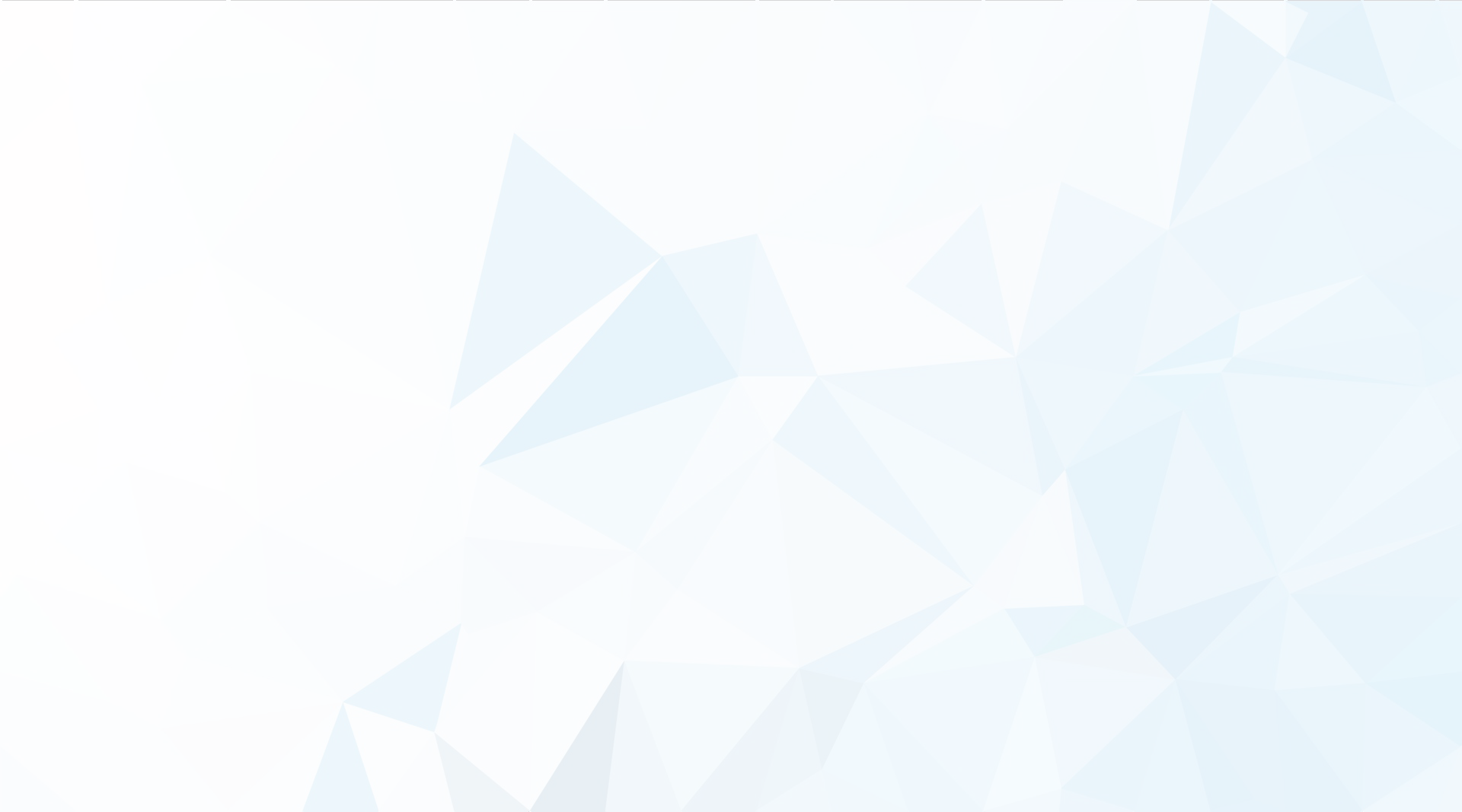 Înregistrat ca operator de date cu caracter personal cu nr.25720
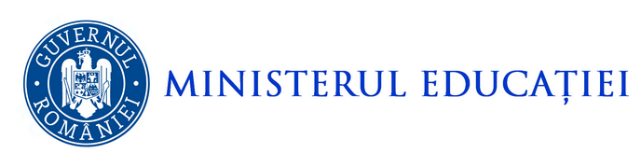 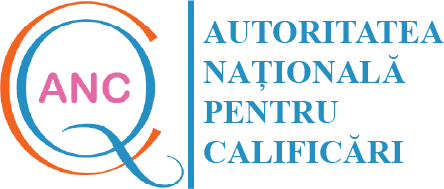 4.4. rezultate ca urmare a prevederilor legilor educației nr. 199 și 198/2023
 5 HG 
16 OM
Legea învățământului preuniversitar nr. 198/2023
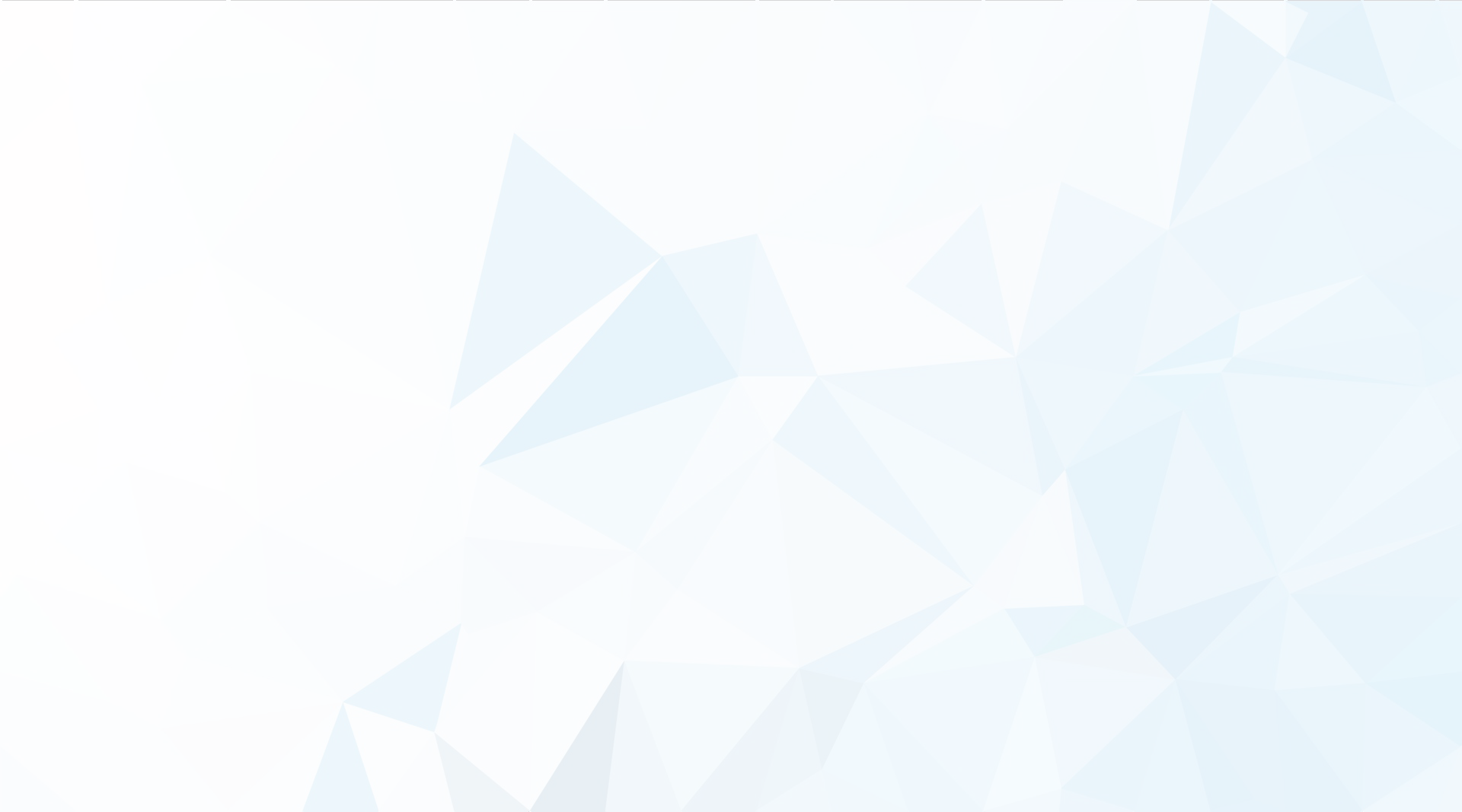 Înregistrat ca operator de date cu caracter personal cu nr.25720
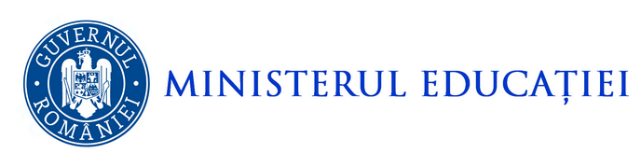 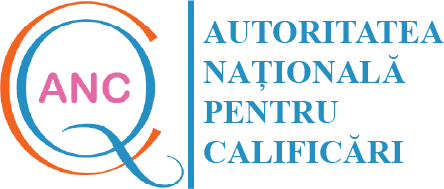 Legea învățământului superior nr. 199/2023
Înregistrat ca operator de date cu caracter personal cu nr.25720
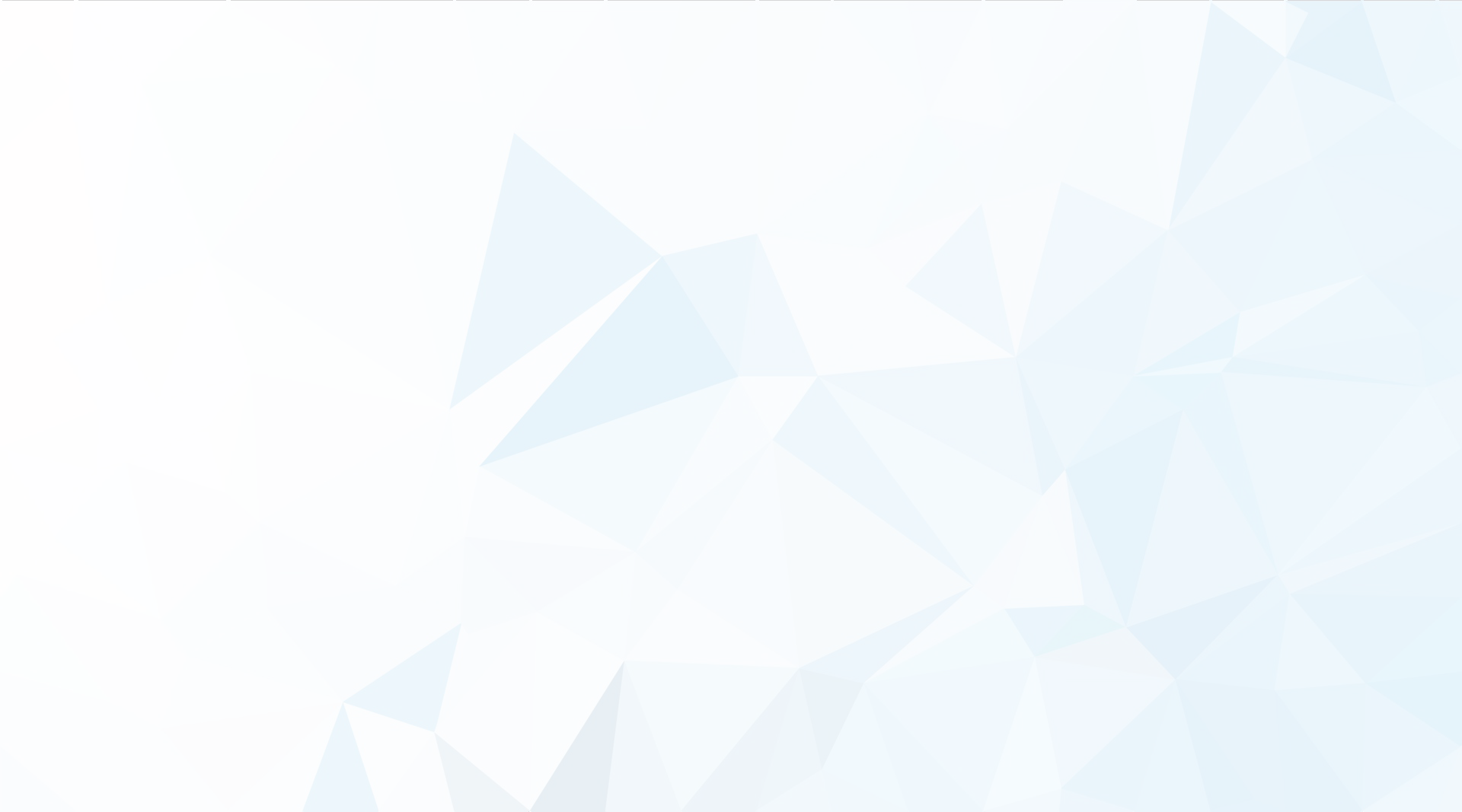 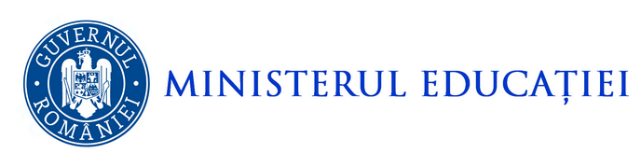 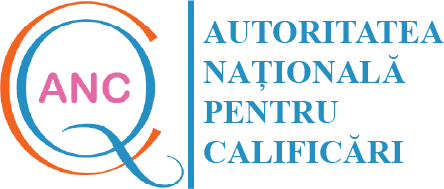 Legea învățământului superior nr. 199/2023
Înregistrat ca operator de date cu caracter personal cu nr.25720
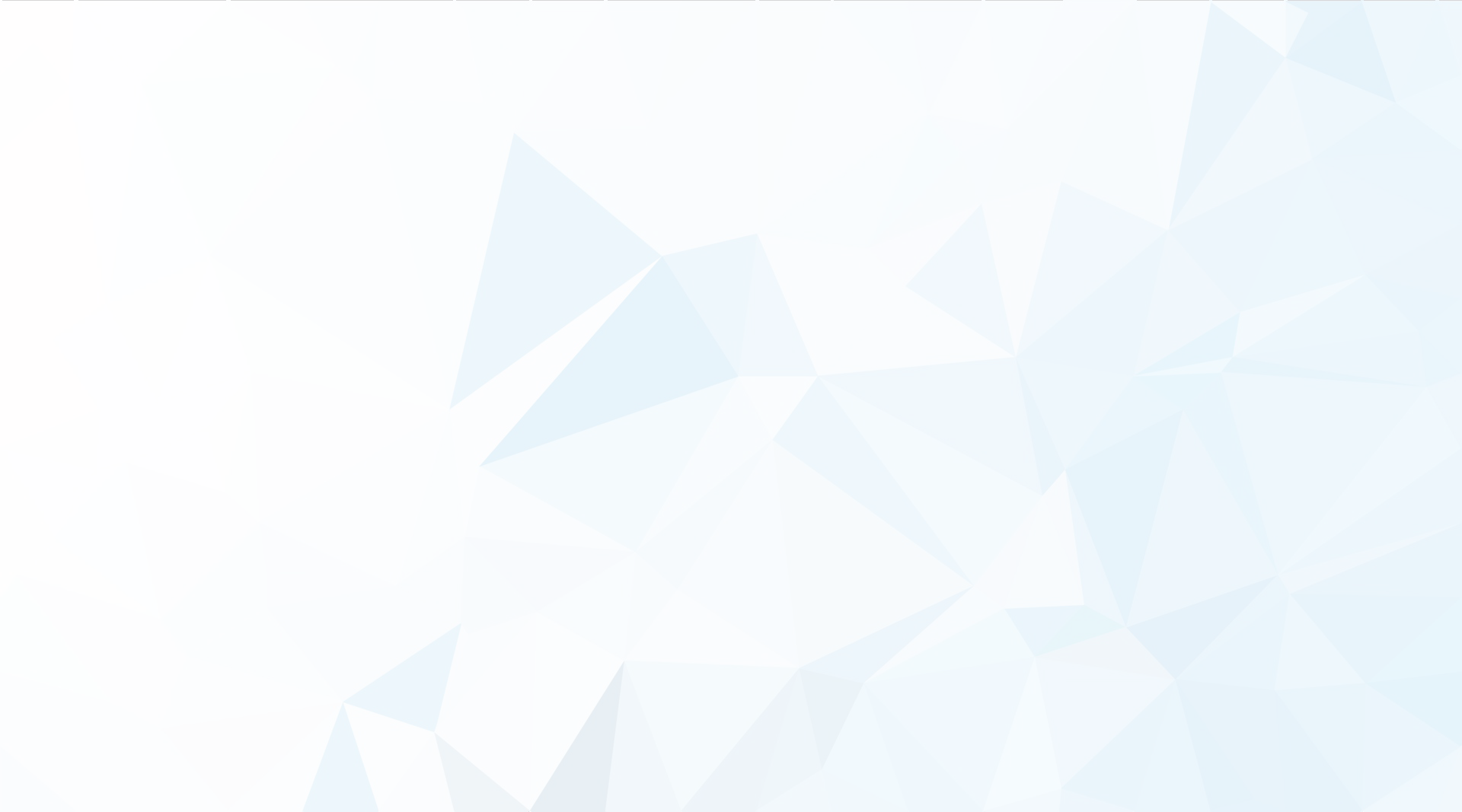 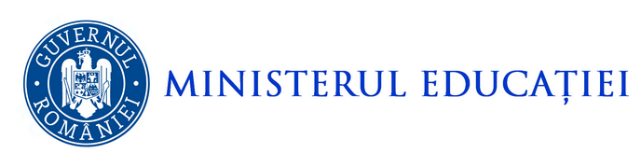 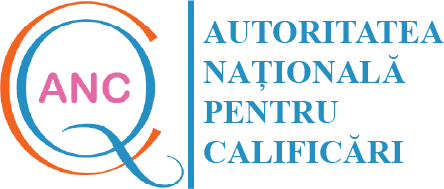 Legea învățământului superior nr. 199/2023
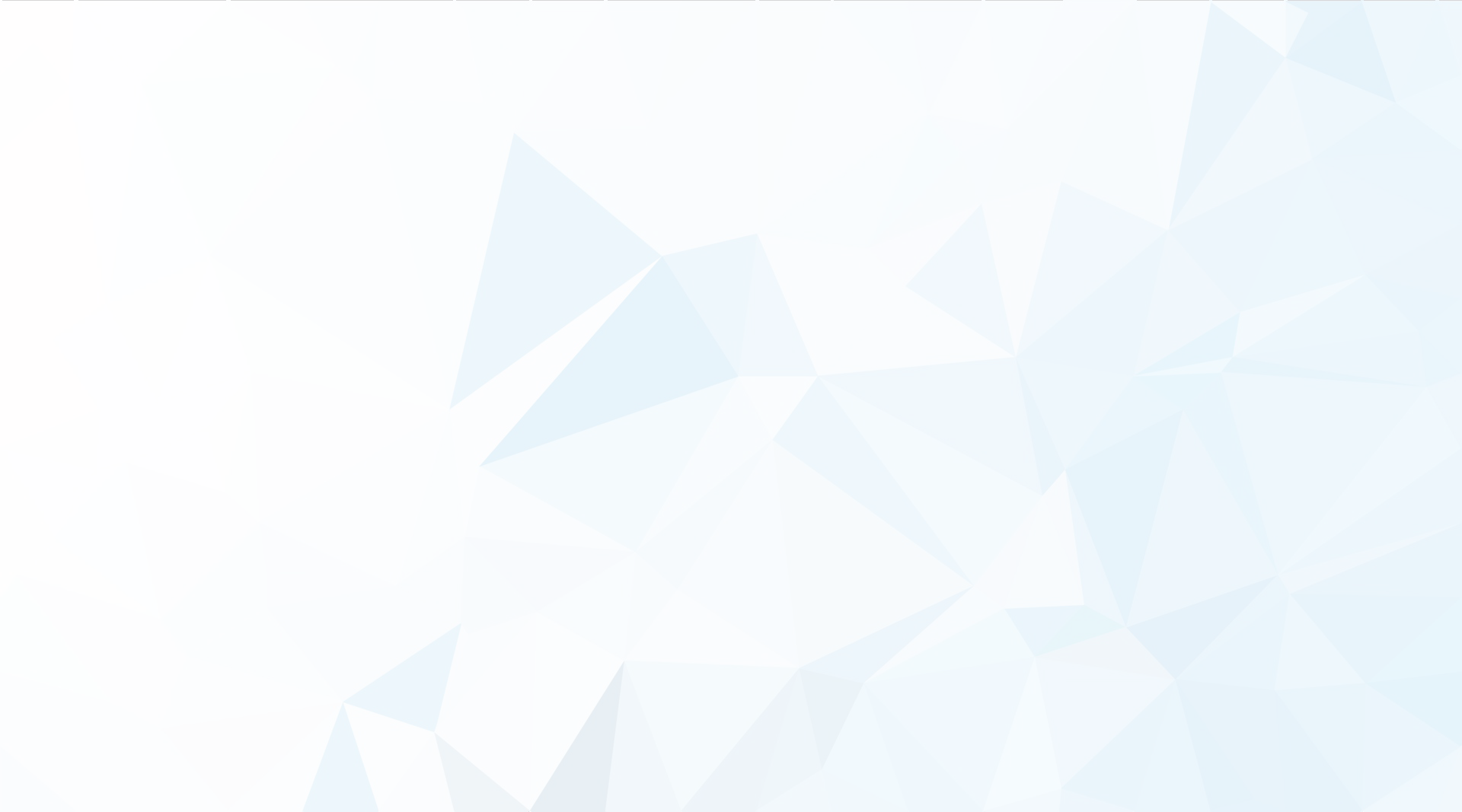 Înregistrat ca operator de date cu caracter personal cu nr.25720
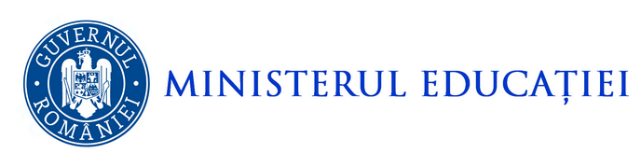 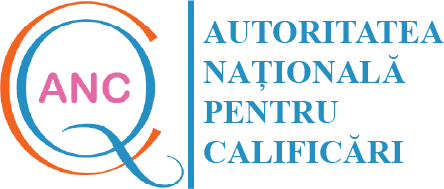 5. Întrebări și răspunsuri
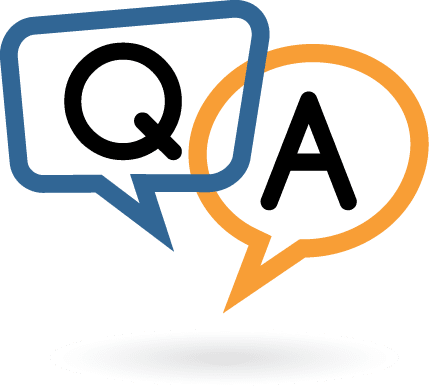 II.Reglemetari in legile educatiei
Microcertificările;
Rezultatele învățării;
Registrului Național al Calificărilor;
Corespondența nivelurilor de calificare și titlurile ocupațiilor din COR;
Standardele ocupaționale și de calificare;
Creditele transferabile;
Programele de formare profesională a adulților;
Noutăți: ISCED, angajabilitatea, specialistul în calificări;
Spațiul European al Educației – SEE.
1. Art. 184 (6) Ordin al ministrului educației privind microcertificările
„microcertificat” se citește „microcertificare”
(Rectificare la Recomandare a Consiliului din 22 iunie 2022 privind o abordare europeană a microcertificatelor pentru învățarea pe tot parcursul vieții și capacitatea de inserție profesională )
Definitie: „microcertificat” înseamnă înregistrarea rezultatelor învățării dobândite de un cursant în urma unui volum de învățare redus. Aceste rezultate ale învățării vor fi fost evaluate pe baza unor criterii transparente și clar definite. Experiențele de învățare care se finalizează prin acordarea unui microcertificat sunt concepute pentru a-i oferi cursantului cunoștințe, aptitudini și competențe specifice care să răspundă unor nevoi societale, personale, culturale sau ale pieței forței de muncă. Microcertificatele sunt deținute de cursanți, pot fi partajate și sunt portabile. Acestea pot fi de sine stătătoare sau combinate pentru a constitui certificări mai generale. Ele se bazează pe asigurarea calității în conformitate cu standardele convenite în sectorul sau domeniul de activitate relevant.
(RECOMANDARE A CONSILIULUI din 22 iunie 2022 privind o abordare europeană a microcertificatelor pentru învățarea pe tot parcursul vieții și capacitatea de inserție profesională)
CATACTERISTICI
Volum de învățare redus = număr întreg de credite ECTS, minimum 1 ECTS
Dobândirea de competențe: sociale, personale, profesionale
Partajate pe tipuri de programe: specializări, perfecționări
Portabile și digitale: format digital, cardul de competențe
„cumulabilitate” sau prin acumulare  pot conduce la o calificare-ordin nou 
Asigurarea calității conform standardelor este obligatorie.
Format European
2. Art. 188 (3) Ordin al ministrului educației pentru aprobarea Metodologiei privind identificarea, descrierea, evaluarea, validarea și certificarea rezultatelor învățării obținute în contexte non-formale și informale
„Rezultatele învățării” înseamnă enunțuri care se referă la ceea ce cunoaște, înțelege și este capabil să facă un cursant la terminarea unui proces de învățare și care sunt definite sub formă de cunoștințe, aptitudini, responsabilitate și autonomie. (Recomandarea din 22 mai 2017 privind Cadrul european al calificărilor pentru învățarea pe tot parcursul vieții și de abrogare a Recomandării Parlamentului European și a Consiliului din 23 aprilie 2008 privind stabilirea Cadrului european al calificărilor pentru învățarea de-a lungul vieții)
Procesul de Educație se finalizează cu rezultatele învățării.
Piața muncii solicită competențe – portalul ESCO.
Rezultatele învățării derivă din competențe, se descriu prin cuvinte de acțiune.
Rezultatele învățării diferă pe nivele de calificare prin numar de credite si C,A,A&R
La scrierea lor se stabilesc criterii de evaluare și validare unice pe domeniu ISCED și nivel de calificare.
Rezultatele învățării nu diferă de la o universitate la alta, pentru același domeniu, competență și nivel.
Certificarea: suplimentul la diplomă conține circa 6-10 RI. (concret ce știe să facă absoventul)
3. Art. 195 (1) (b) Hotărâre a Guvernului pentru aprobarea Registrului național al calificărilor – RNC
RNC: nou, în Legea educației naționale nr. 1/2011 nu există reglementat.
Va respecta Recomandarea din 22 mai 2017 privind Cadrul european al calificărilor pentru învățarea pe tot parcursul vieții și de abrogare a Recomandării Parlamentului European și a Consiliului din 23 aprilie 2008 privind stabilirea Cadrului european al calificărilor pentru învățarea de-a lungul vieții,
RNC este unic si format din:
RNCIS – ÎNVĂȚĂMÂNT SUPERIOR, licență și masterat;-RNPP-PROGRAME POSTUNIVERSITARE, microcertificate;
RNCP – CALIFICĂRI PROFESIONALE – preuniversitar.

Calificările inițiale care se modernizează se arhivează.
Calificările care se desființează se arhivează.
Programele care nu mai sunt actuale, indiferent de motiv, se arhivează.
4. Art. 195 (1) (d) Hotărâre a Guvernului pentru aprobarea Metodologiei privind corespondența nivelurilor de calificare și titlurile ocupațiilor din COR
Ce nivel de calificare au ocupațiile din COR? - nu este reglementat la noi !
Grupa majoră 1 – ocupații și funcții de conducere ce se ocupă prin concurs;
Grupa majoră 2 – specifică învățământului superior: licență, masterat, doctorat;
Lipsesc ocupațiile specifice nivelului 7 CNC – care dau rol masteratului pe piața muncii, masteratul azi pe piața muncii este nul.dar si cele specific niv.8 CNC .
Exemple de titluri pentru ocupații cu nivel 7 CNC:
expert, specialist, consilier, proiectant, analist, auditor, inginer cercetare.-Similitudine cu EU .
Exemple de titluri pentru ocupații cu nivel 8 CNC:
lector, conferențiar, profesor universitar, cercetător științific I, II, III
Similara este situatia si la nivelel 1-5 CNC 
 exemplu grupa majora 3 in care coexista calificari de nivelul 4 si 5 CNC iar 
titlul de technician ar trebui sa fie definit de nivelul 4 iar cel de maistru/Tehn.sup. de nivel 5
5. Art. 195 (1)(f) Ordin comun al ministrului Educației și ministrului Muncii și Solidarității Sociale pentru aprobarea Metodologiei privind elaborarea, validarea, aprobarea și gestionarea standardelor ocupaționale și de calificare
Din 01.07.2023 se aplică:
Ordinul nr. 6250/2156/2022 pentru aprobarea Metodologiei de elaborare, validare, aprobare și gestionare a standardelor ocupaționale (SE ABROGA IN TRIM IV)
Ce aduce nou:
Credite ECTS în formarea adulților;
O structurare a competențelor: cheie –personale ; transversale –comune la munca , și profesionale;
Competențe digitale și verzi europene (durabilitate & sustenabilitate) – obligatoriu;
Structurarea tipurilor de competențe: numar de credite pentru fiecare din total credite pe nivel CNC ;
Programe de formare flexibile organizate pe module și competențe;
ANC are pe site o listă de tipuri de competențe. Se lucrează la competențe pe domenii.
Standardul de calificare 
Va introduce rezultatele învățării în programele de formare aferente calificari =gupa de baza COR .
6. Art. 195 (1) (l) Ordin al ministrului educației pentru aprobarea Metodologiei de acordare a creditelor transferabile în învățarea pe tot parcursul vieții.
În prezent, se aplică:
Ordinul nr. 5146/2019 privind aprobarea aplicării generalizate a Sistemului european de credite transferabile
Hotărârea Guvernului nr. 772/2022 privind aprobarea Metodologiei de acordare a creditelor transferabile pentru formarea profesională a adulților, precum și pentru abrogarea Hotărârii Guvernului nr. 844/2002 privind aprobarea nomenclatoarelor calificărilor profesionale pentru care se asigură pregătirea prin învățământul preuniversitar, precum și durata de școlarizare(SE ABROGA IN TRIM IV)
A.In EFP
1 ECTS = 30h = 15h didactice (5c+10 apl.) + 15 h studiu individual (conf.bibliografiei)
Conf. Codului Muncii = max. 8h/zi ore didactice
Problema este: 1.aplicabilitatea lor unitară identică, inclusiv ca și calcul.
2.recunoasterea lor 
B. superior 
1 ECTS -28-30 ore din care 14/15 didactice si 14/15 studio individual
7. Art. 73 (3) Ordin al ministrului educației pentru aprobarea Metodologiei-cadru de organizare și desfășurare a programelor de formare profesională a adulților precum și tipurile acestora
Noutăți importante ale legii:
art.71(4)
b) programe de studii postuniversitare de formare profesională a adulților;
 art.179 (4)
în învățământul superior, învățarea pe tot parcursul vieții, cuprinde:  
	a) formarea inițială realizată prin programele de studii universitare, organizate pe cele patru cicluri de studii, de nivel 6-8;
	b) formarea continuă, prin programele de studii postuniversitare;
	c) programe de formare profesională a adulților, de nivel 5;
	d) recunoașterea competențelor dobândite în contexte non-formale și informale.
	e) servicii de consiliere și orientare în carieră; 
	f) activități pentru tineret.

Nu avem stabilit inca nimic pentru niv.5 CNC superior
Competențe: cheie; profesionale; transversale
(2) Învățarea pe tot parcursul vieții este centrată pe formarea și dezvoltarea competențelor. Acestea pot fi:
a) Competențele-cheie definite prin Recomandarea Consiliului UE nr. 2018/C 189/01; țin mai ales de formarea ințială: școala generală, învățământ obligatoriu;
b) Competențe profesionale specifice unui domeniu de activitate sau unei calificări; aparțin profesiei, ocupației, calificării.
c) Competențe transversale, considerate în mod obișnuit ca nefiind legate în mod specific de un anumit loc de muncă, sarcină disciplină academică sau domeniu de cunoaștere, ci ca fiind abilități care pot fi utilizate într-o mare varietate de situații și medii de lucru, inclusiv cele regăsite în portalul european ESCO; 
aparțin adulților în viața lor profesională și personală, utile in diferite locuri de munca .

STRATEGII :1.Educatia  Adultilor  –ME -dezvoltarea de competente cheie ,transversale ,manageriale, aplicative 
                2.Formarea profesionala a adultilor  -MMSS-competente profesionale
Formarea profesională a adulților - FPA
Art. 184 (1) Instituțiile de învățământ superior pot organiza, în baza evaluării externe a calității educației realizată în condițiile Titlului IV, de către ARACIS, programe de formare profesională a  adulților, destinate, după caz: 
a) tinerilor și adulților - care au absolvit cel puțin studiile liceale; 
b) tinerilor și adulților - absolvenți de studii universitare, de cel puțin nivel 6, cu scopul de a:
 dobândi, consolida sau actualiza competențele deja acumulate. 
Competențele pot avea caracter multidisciplinar sau transdisciplinar, provenind din diverse domenii științifice.
 (2) Programe de formare profesională a adulților pot fi desfășurate și de către furnizori de formare cu respectarea prevederilor legale privind asigurarea calității. 
 (4) Programele de formare profesională a adulților pot avea volume reduse de învățare, vizând competențe și/sau rezultate ale învățării corespunzătoare, care se finalizează cu o microcertificare.-
Tipuri de programe postuniversitare
1.Programe pentru dezvoltare  profesională:
Inițiere
Perfecționare
Specializare
Reconversie profesională /recalificare 

Nou:
2. Programe de formare continuă pentru dezvoltare personală:
Dezvoltarea de competențe cheie,
Dezvoltarea de competențe transversale,
3. Programe de pregătire a tinerilor de nivel 4 CNC (inclusiv pentru BAC)
4. Programe de pregătire profesională de nivel 5 CNC – postliceal.
8. Noutăți: ISCED, anagajabilitatea, specialistul în sisteme de calificare
8.1. Introducerea în lege a domeniilor ISCED – adaptarea la cerințele europene,
8.2. Angajabilitatea: criteriu de eficiență a educației în raport cu piața muncii,
8.2.1. Portofoliul educațional conține dovezi ale rezultatelor învățării, dobândite în contexte formale, non-formale și informale de educație.
8.2.2. Recunoașterea calificărilor: de către piața muncii
8.3. Specialistul în sisteme de calificare: specializare cu ocupație COR, reglementată de ANC: 
este consultantul departamentelor/ facutăților/ universităților în dezvoltarea, organizarea și stabilirea pentru programele de studii a corelarii cu piața muncii, respectiv a:
9. Lucrăm pentru crearea Spațiului European al Educației SEE-2025-2030 (COM CE -18.11.22)
„Recognition for all”
„Mobility for all” 
„Social inclusion"
„Innovation in learning and teaching “
„Digitalisation “
„Quallity”
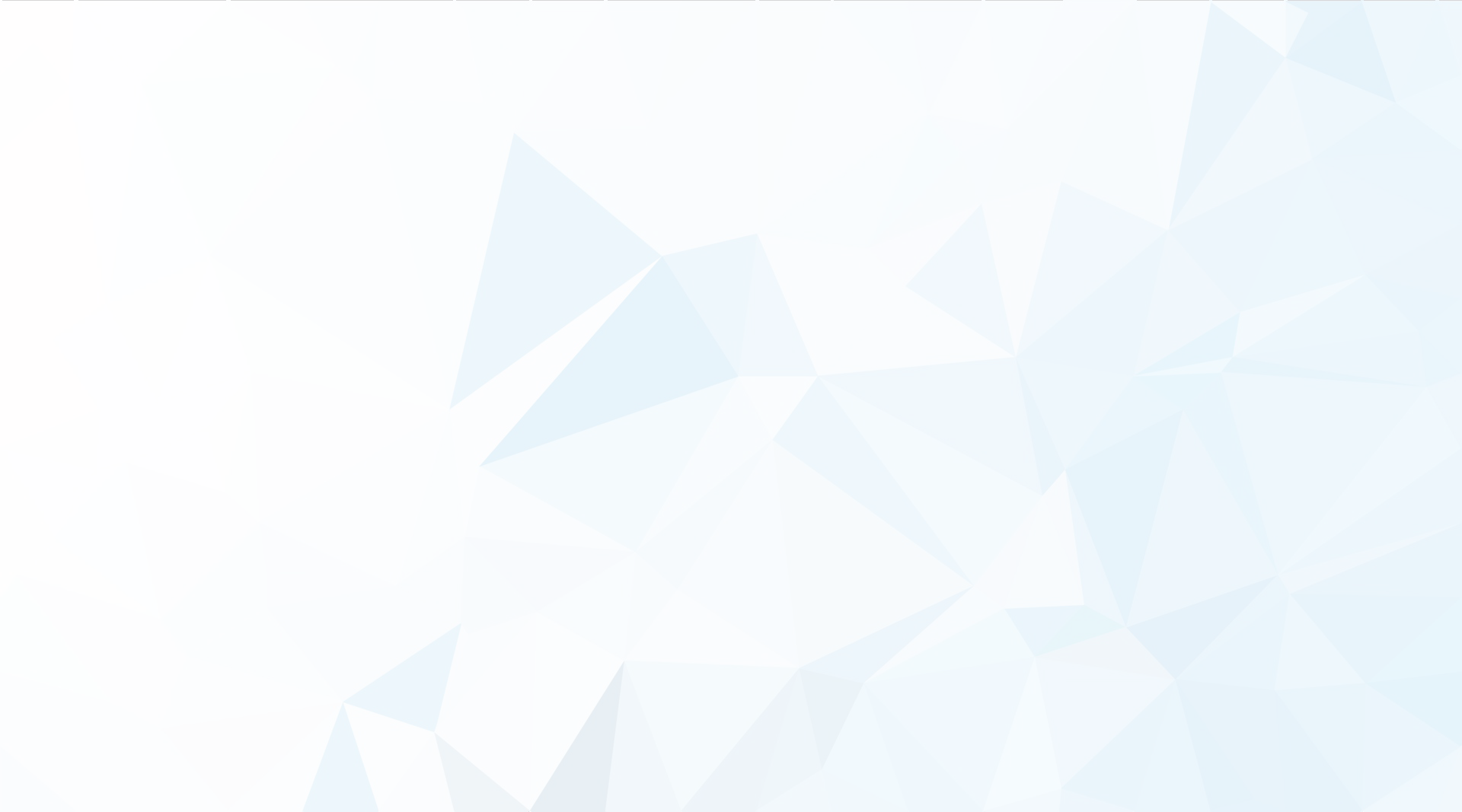 Înregistrat ca operator de date cu caracter personal cu nr.25720
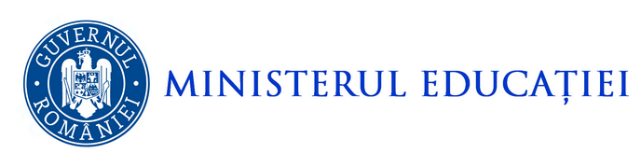 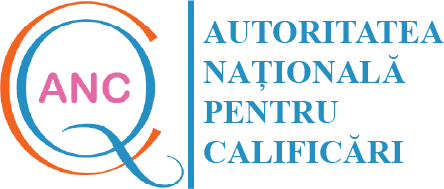 Întrebări și răspunsuri
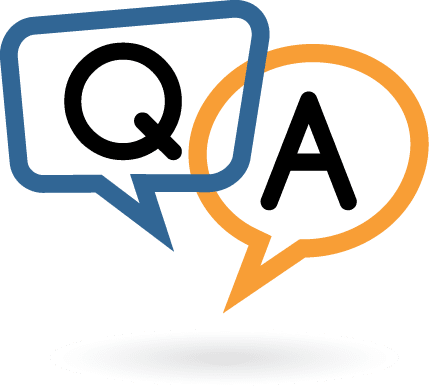 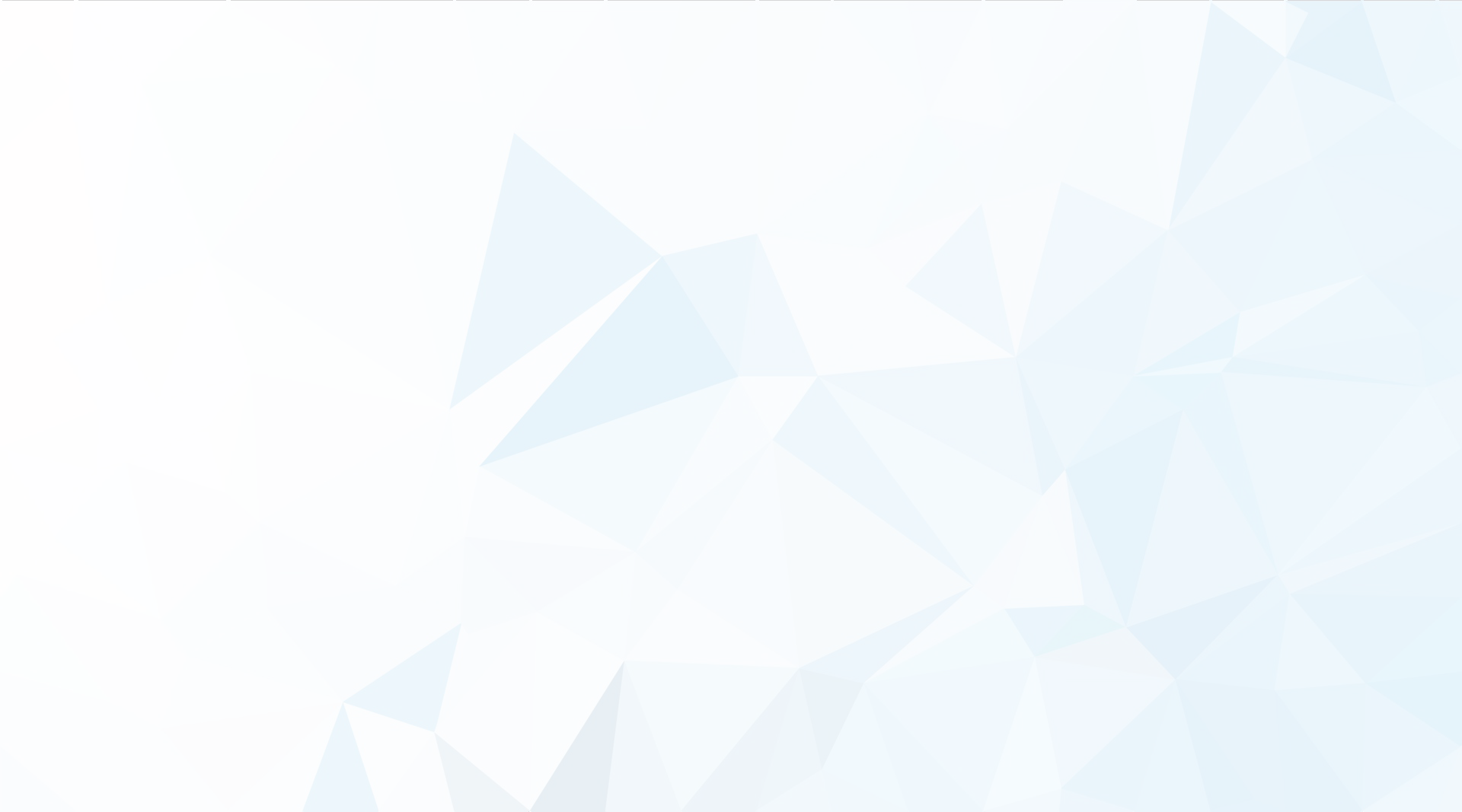 Înregistrat ca operator de date cu caracter personal cu nr.25720
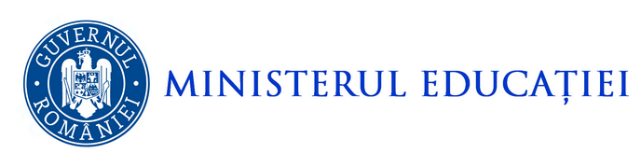 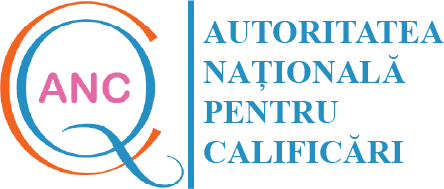 Întrebări și răspunsuri
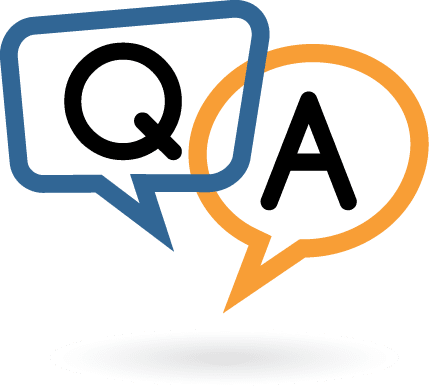 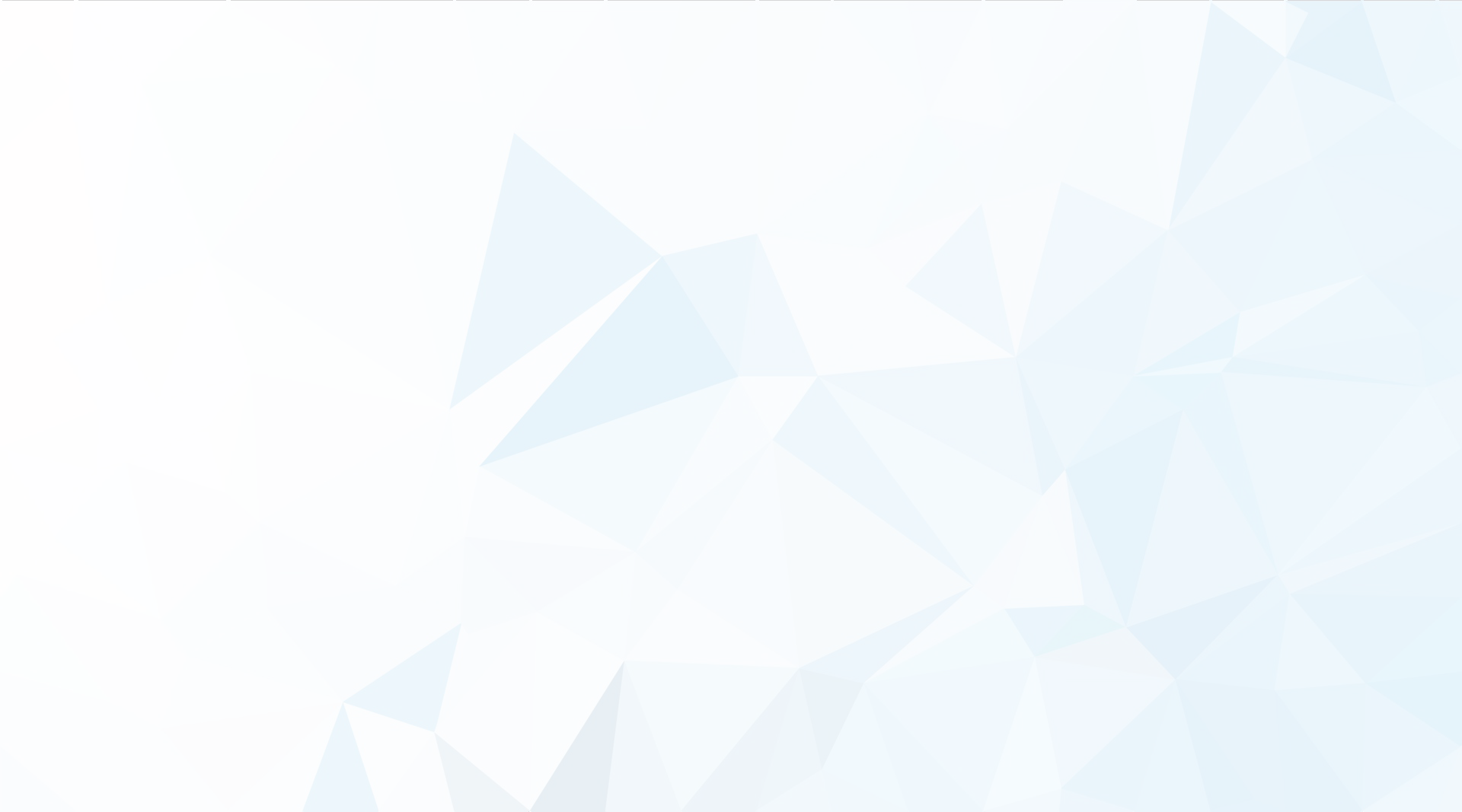 Înregistrat ca operator de date cu caracter personal cu nr.25720
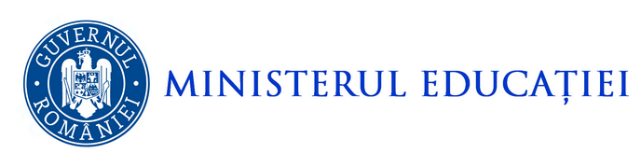 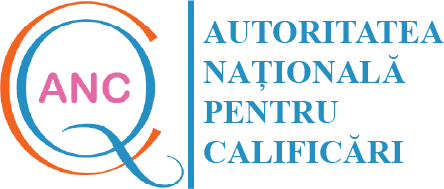 VĂ MULȚUMIM!
CONTACT:
Tel.: 021.313.00.50/021.313.00.51/+40.372.37.46.91
 E-mail: office@anc.edu.ro
Adresă web: http://anc.edu.ro/